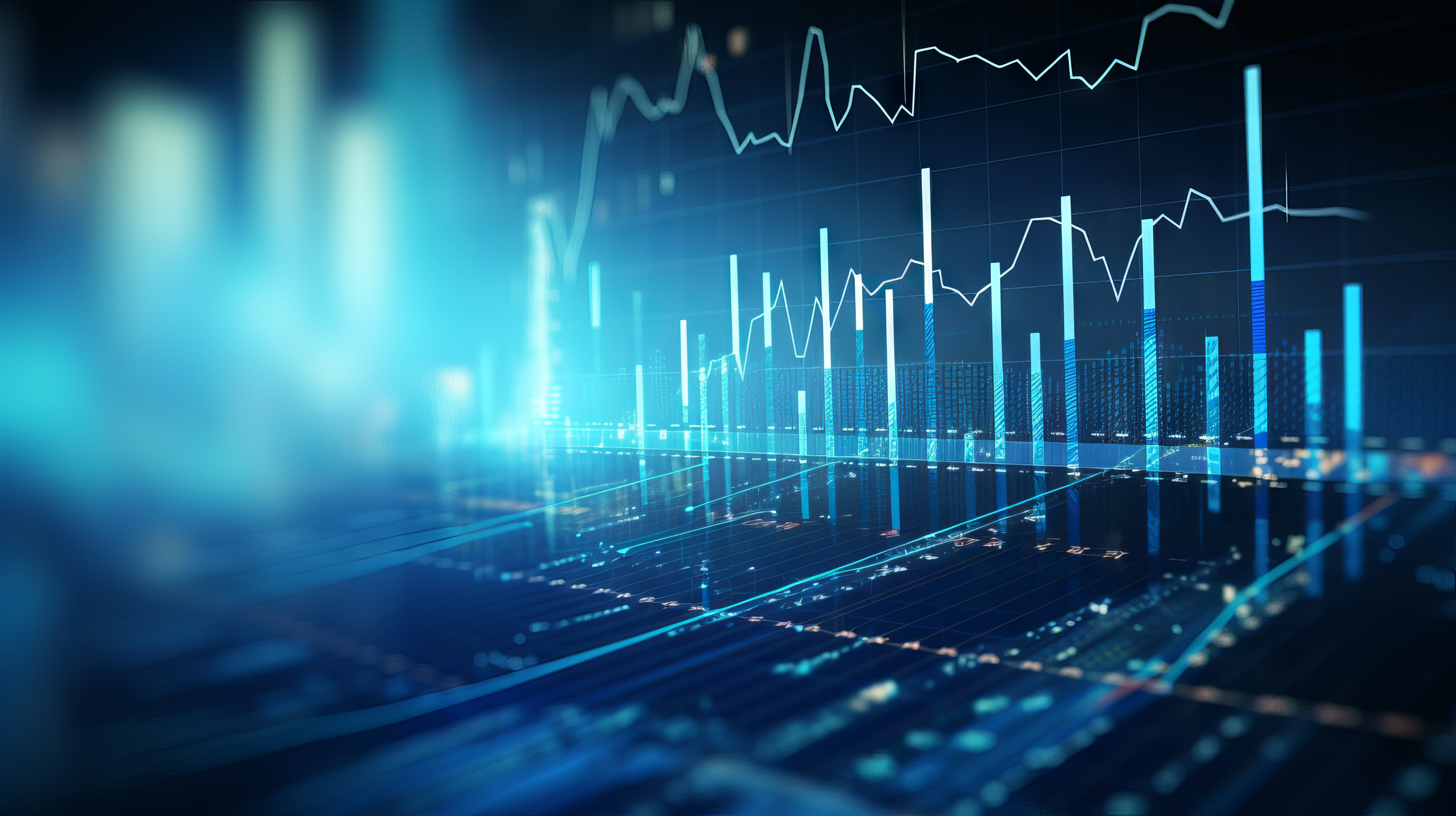 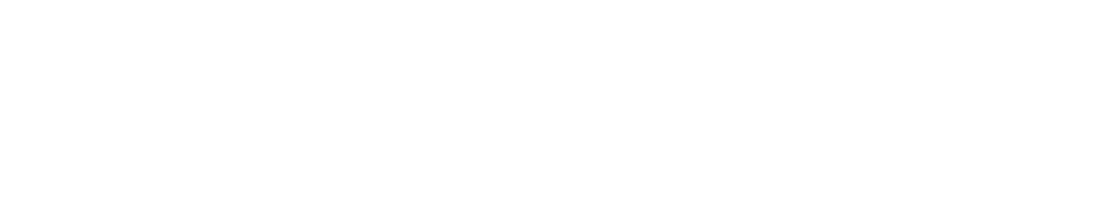 From Analysis to Action: 
Driving Business Value Through Insights into Today’s Labor Market
October 2024
Presented by
Alex Chausovsky
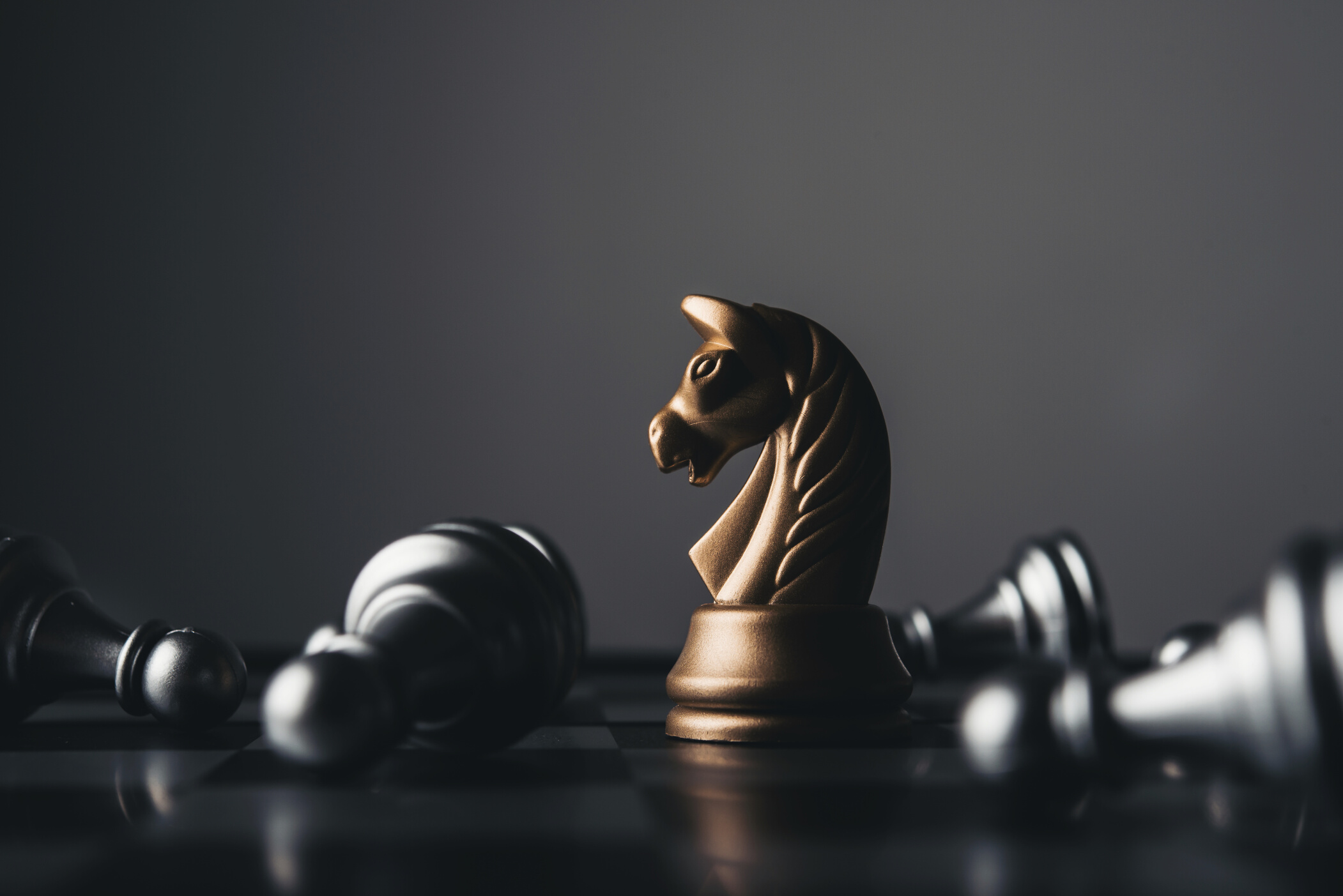 Our Talk Today
Topics We'll Cover
Labor Market Update
Attracting Top Candidates
Hiring Strategies
Talent Retention
Best Practices
National Labor Market Performance
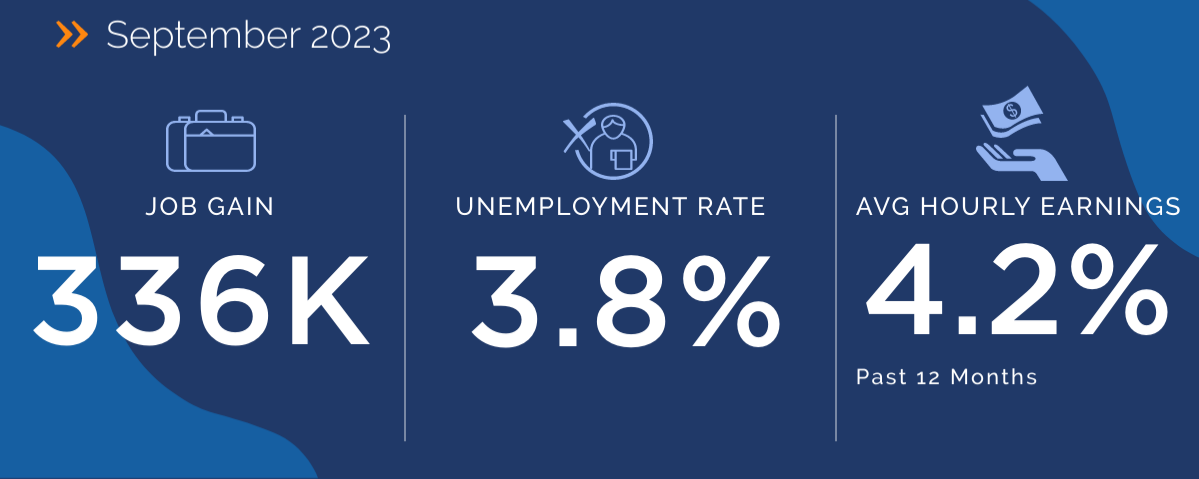 January 2025
4.1%
Past 12 Months
4.0%
143K
Source: Bureau of Labor Statistics | Bundy Group
Jobs Added by Sector – January 2025
1.75M (80%) of the 2.2M jobs added in 2024 were in the 
healthcare, government, and leisure & hospitality sectors

Putting it in context….

Construction added <200K jobs
Professional and business services lost 60K jobs
while Manufacturing lost 100K jobs in 2024
Source: Bureau of Labor Statistics | Bundy Group
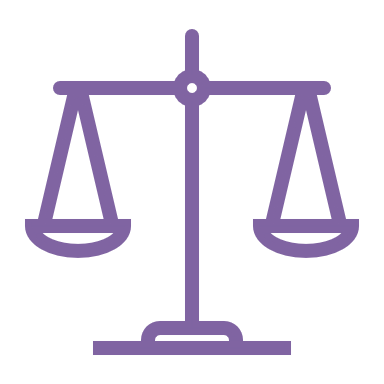 Talent Availability - Details Matter
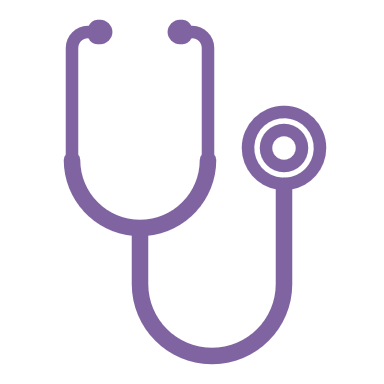 4.0%
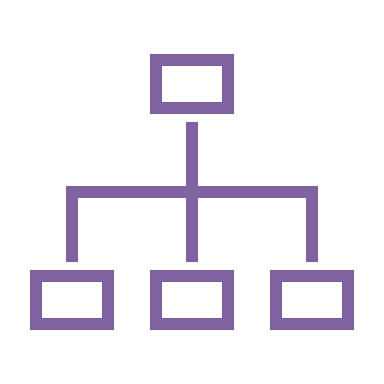 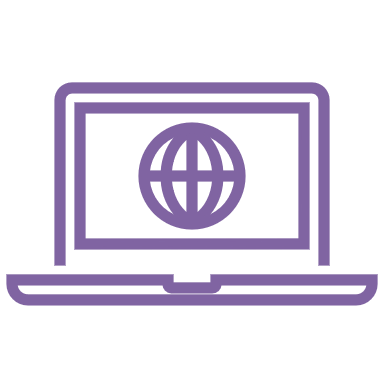 Significant Surplus
Significant Shortage
National Unemployment Rate
January 2025
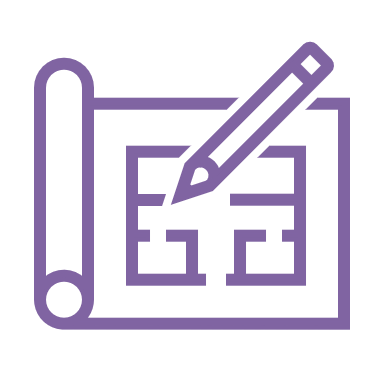 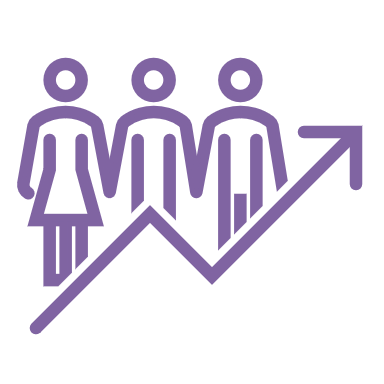 Market Supply
Source: Bureau of Labor Statistics | LaborIQ | Bundy Group
7.5M
7.6M
The Labor Gap is Gone
Prominent Sectors
1.6M	Education & Healthcare

1.6M	Professional & Business

1.1M Leisure & Hospitality

880K	Government - DOGE

553K Retail Trade

428K Manufacturing

217K Construction

157K Wholesale Trade
Source: Bureau of Labor Statistics | Bundy Group
Hiring has Slowed Noticeably
2020 rebound:
15M+
2000 – 2019 average: 4.97M
2018/19 level
Source: Bureau of Labor Statistics | Bundy Group
No Concerning Increase in Layoffs
2020 surge:
 22M+
2008/09 surge:
 12M+
At 2019 levels
Source: Bureau of Labor Statistics | Bundy Group
Quits are Below Pre-Covid Level
2021/2022 surge:
 4.5M+
2000 – 2019 average: 2.642M
2018/19 level
Source: Bureau of Labor Statistics | Bundy Group
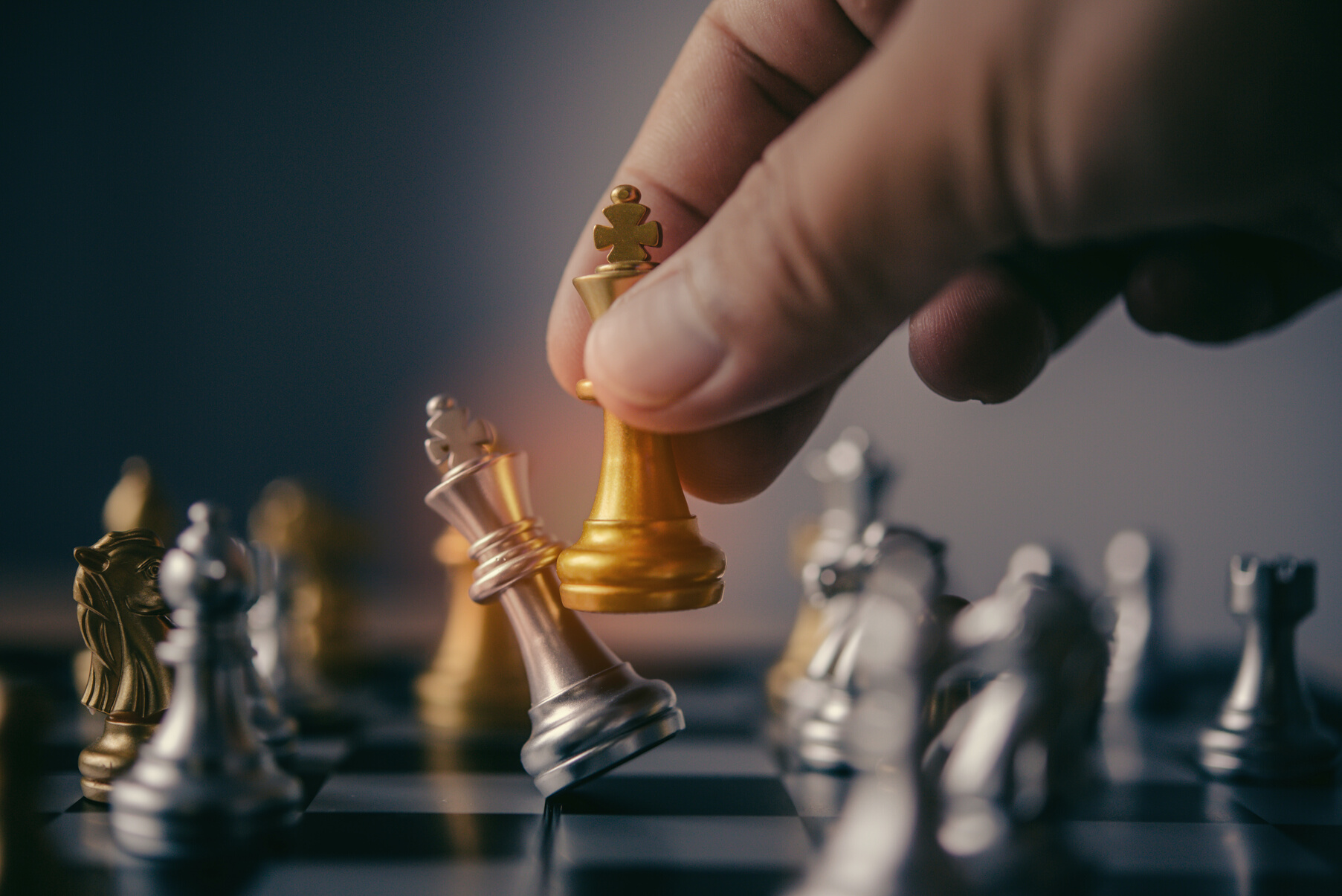 Do you have a Talent Strategy?
Yes, absolutely! Who doesn't?
27%
This is a clear call to action for many businesses!
64%
No, but we're working on one!
No, we're fine without one.
9%
Source: Bundy Group
Attracting the Top Talent
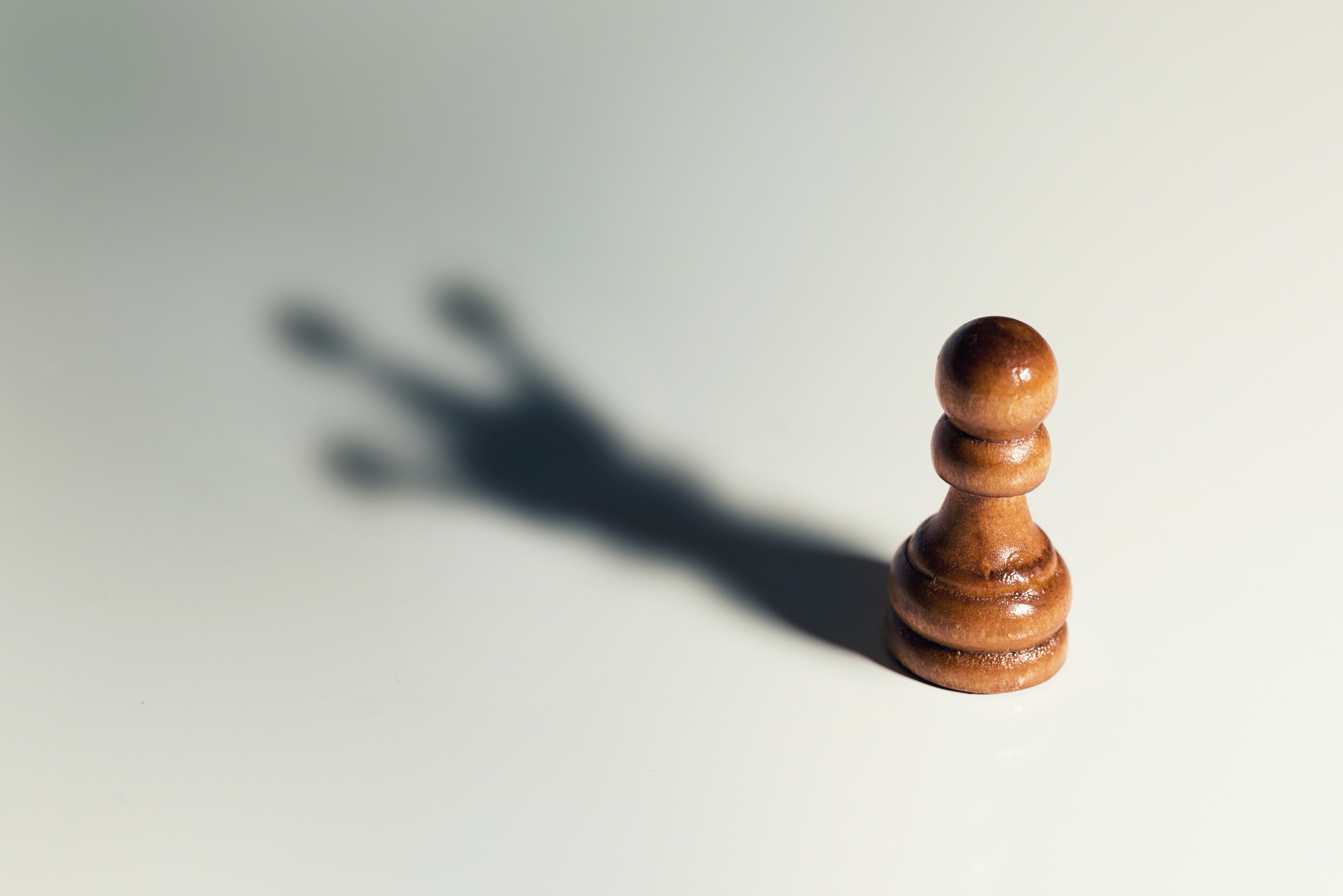 WHAT CAN YOUR ORGANIZATION DO TO STAND APART?
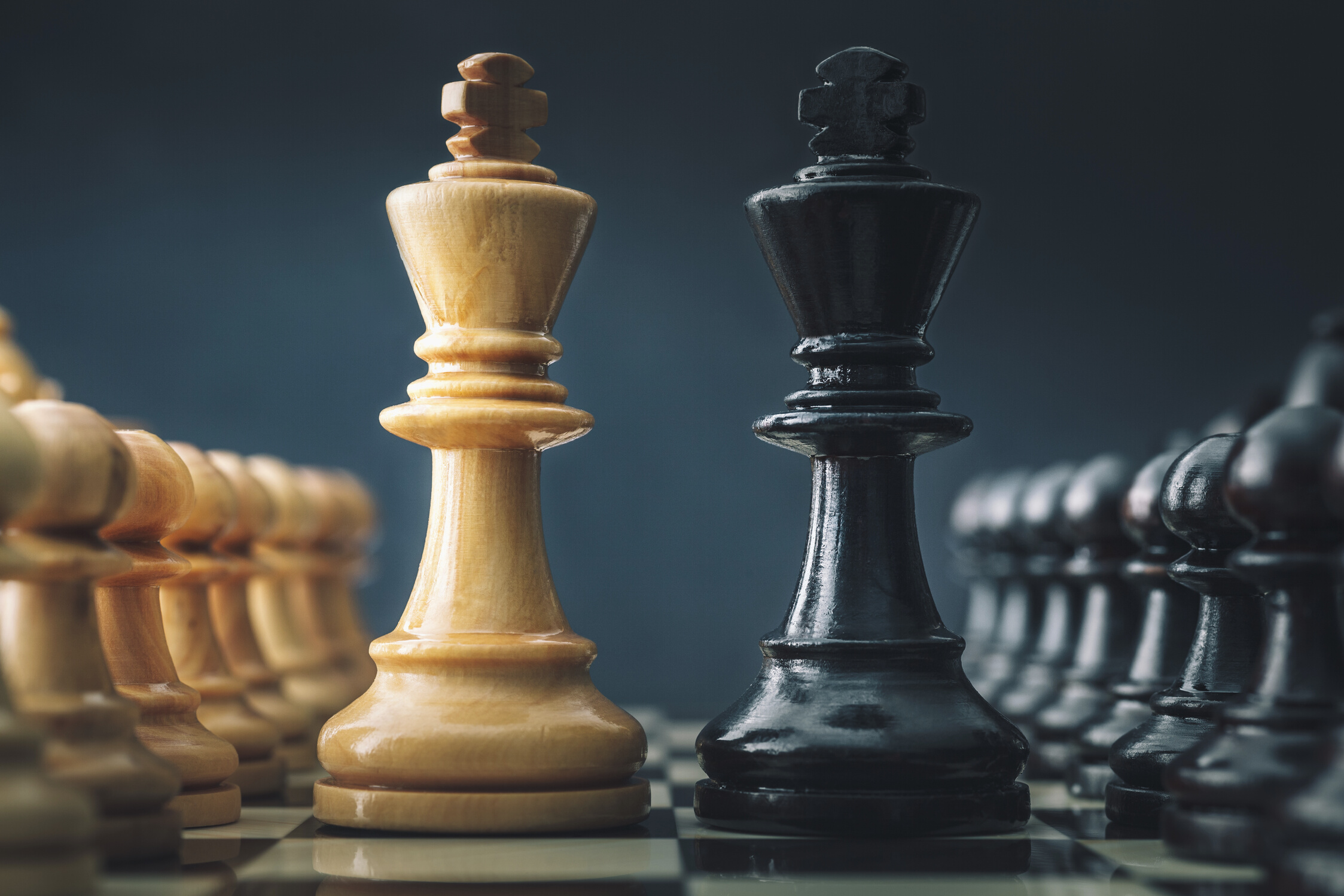 Factors of Consideration
Your Leadership
Your Strategy
Your Culture
Your Comp & Benefits
Your Management Team
Your Vision
Your Mission
Your Values
Your Market
Your Product
MARKET
PRODUCT
TEAM
MISSION
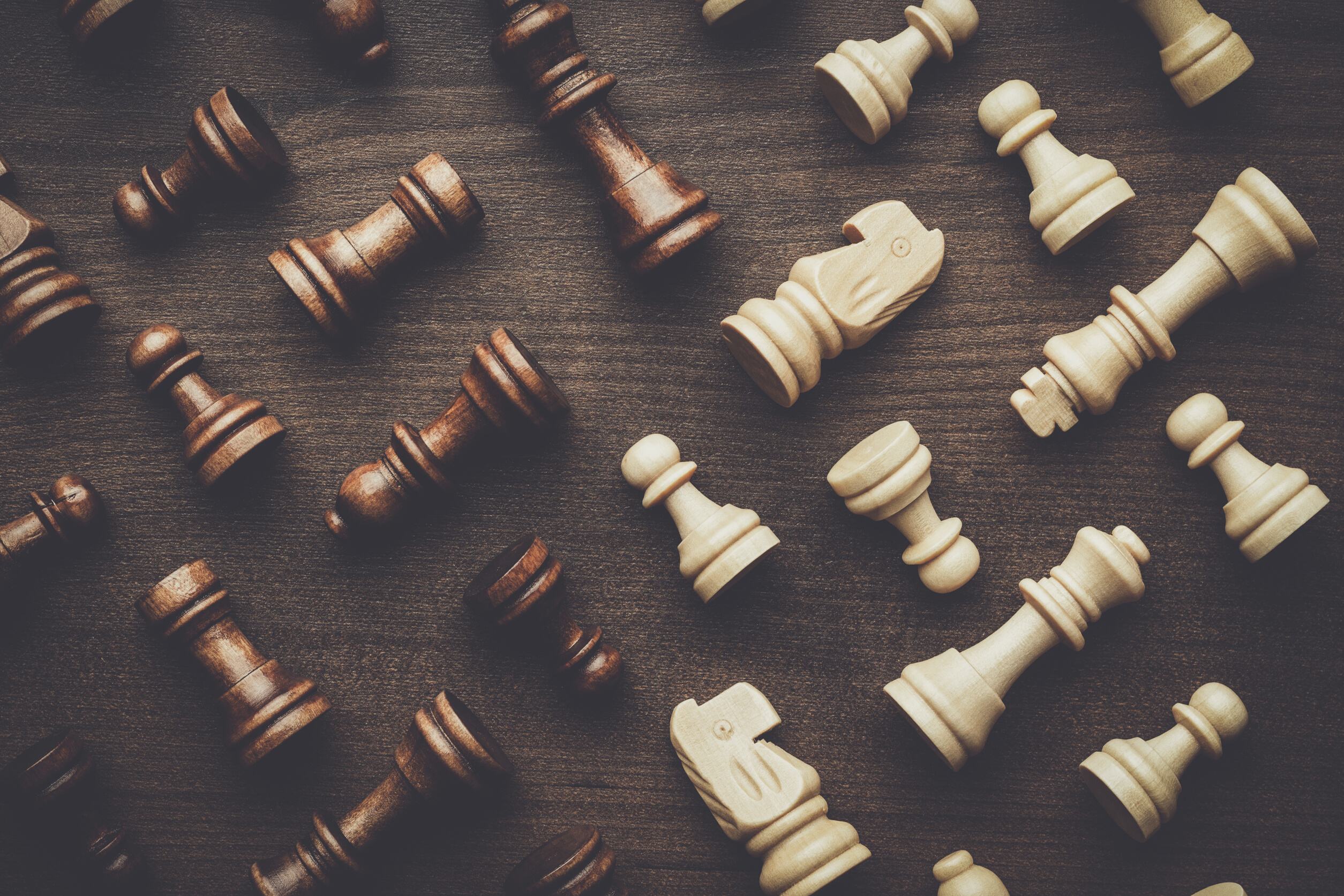 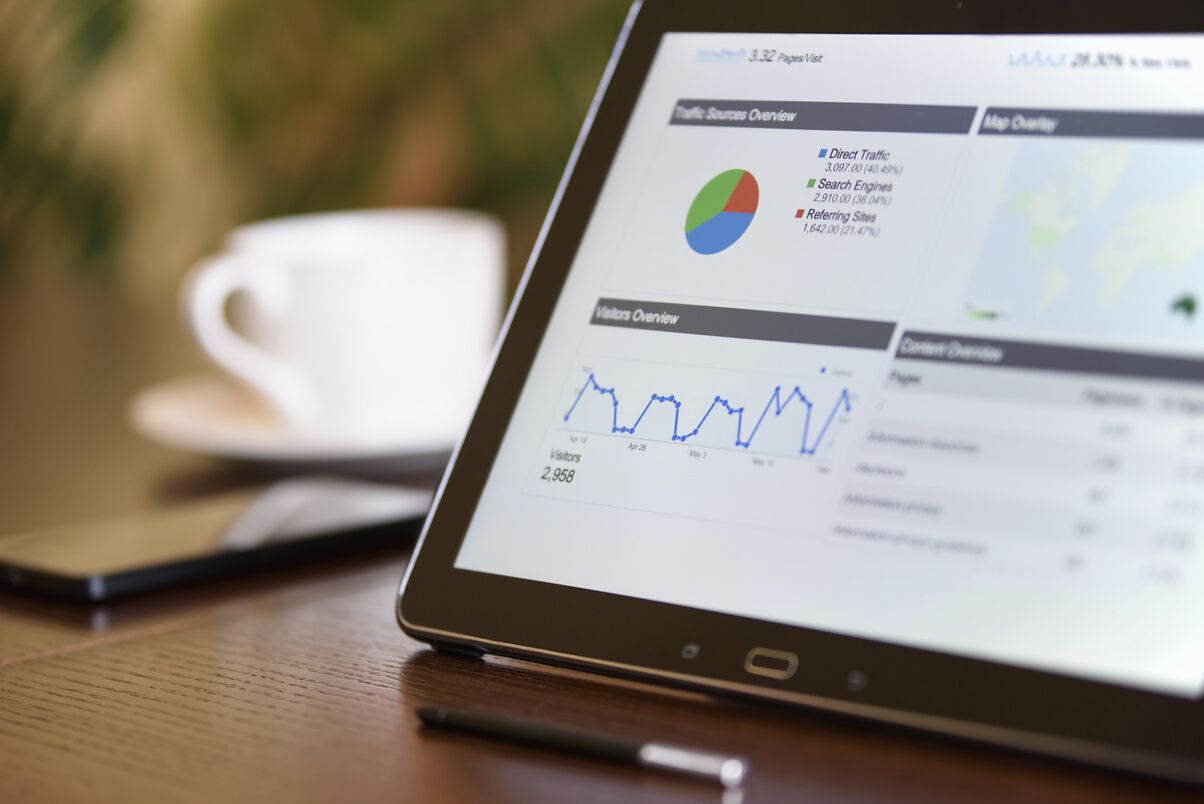 Markets are not monolithic.
Explain why your offering is positioned to take advantage of growth?
Who are the Key Players and what have they accomplished?
What is the company trying to accomplish beyond making money?
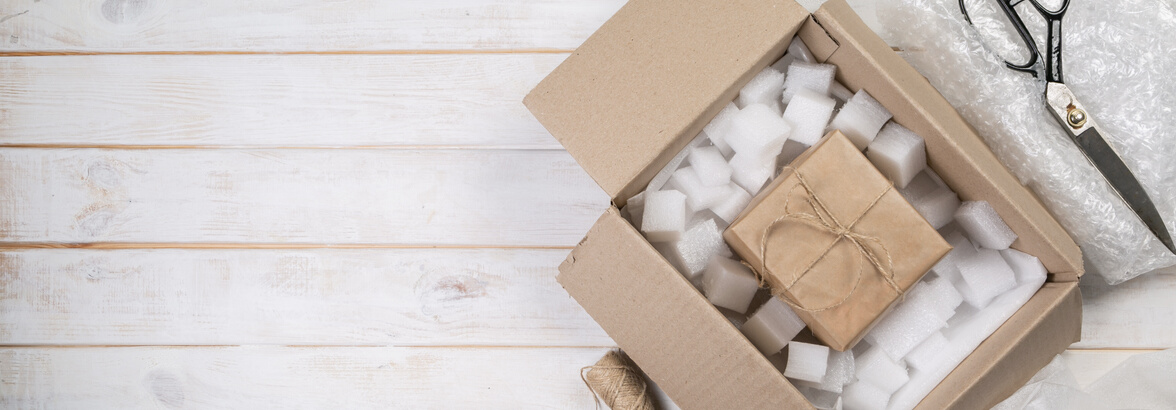 FOUR PILLARS
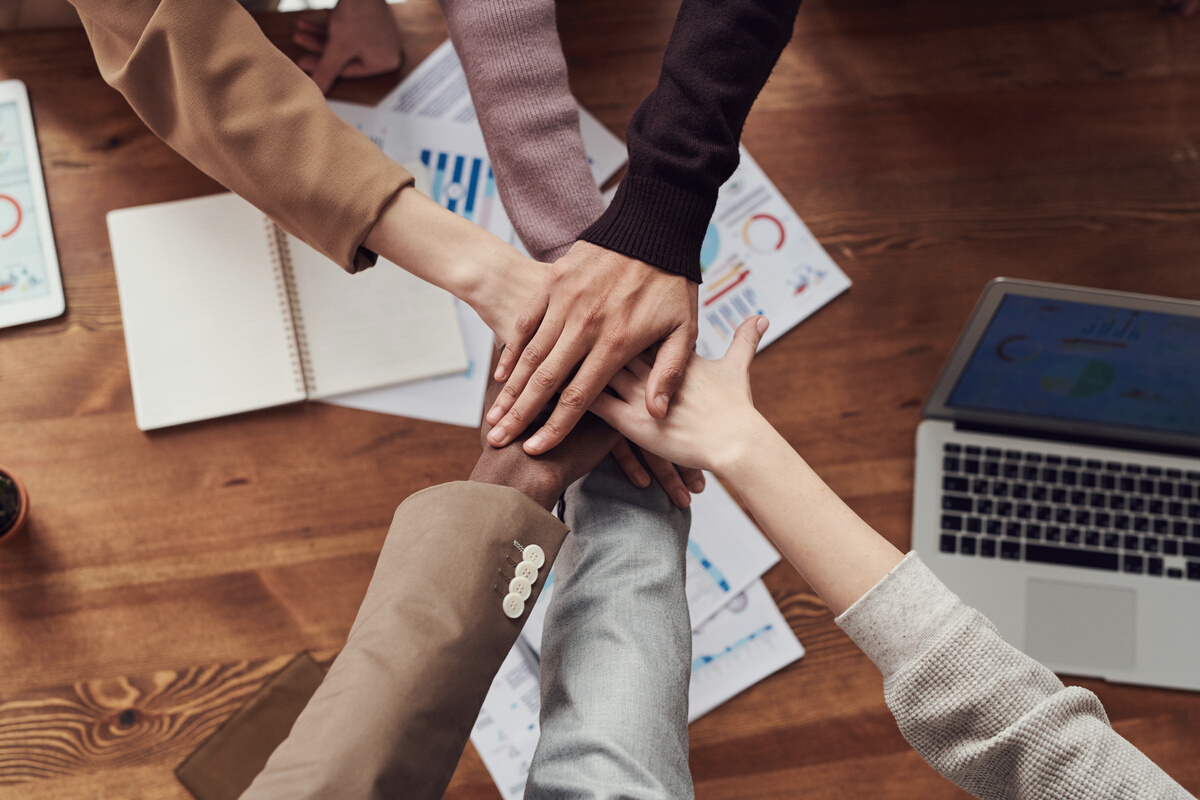 Attracting Talent as a Marketing Function
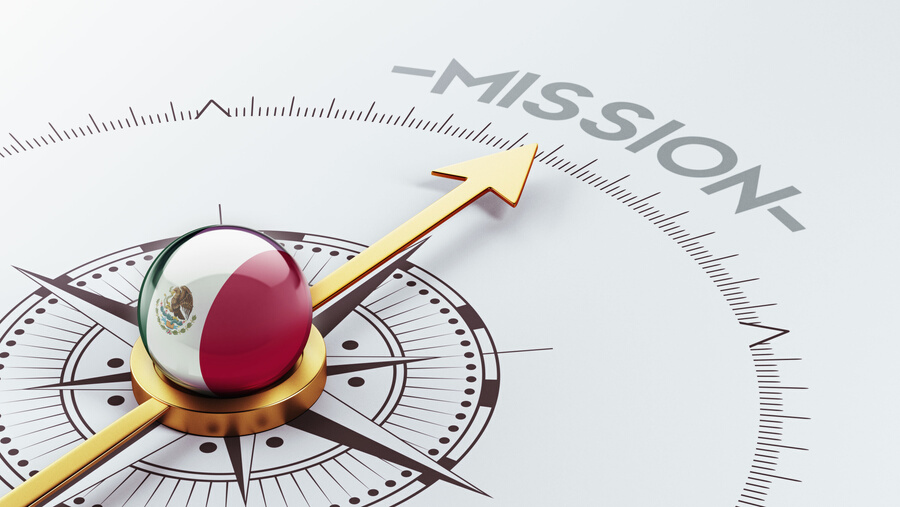 Source: MRI Network | Bundy Group
CHALLENGE
LOCATION
ADVANCEMENT
MONEY
PEOPLE
SECURITY
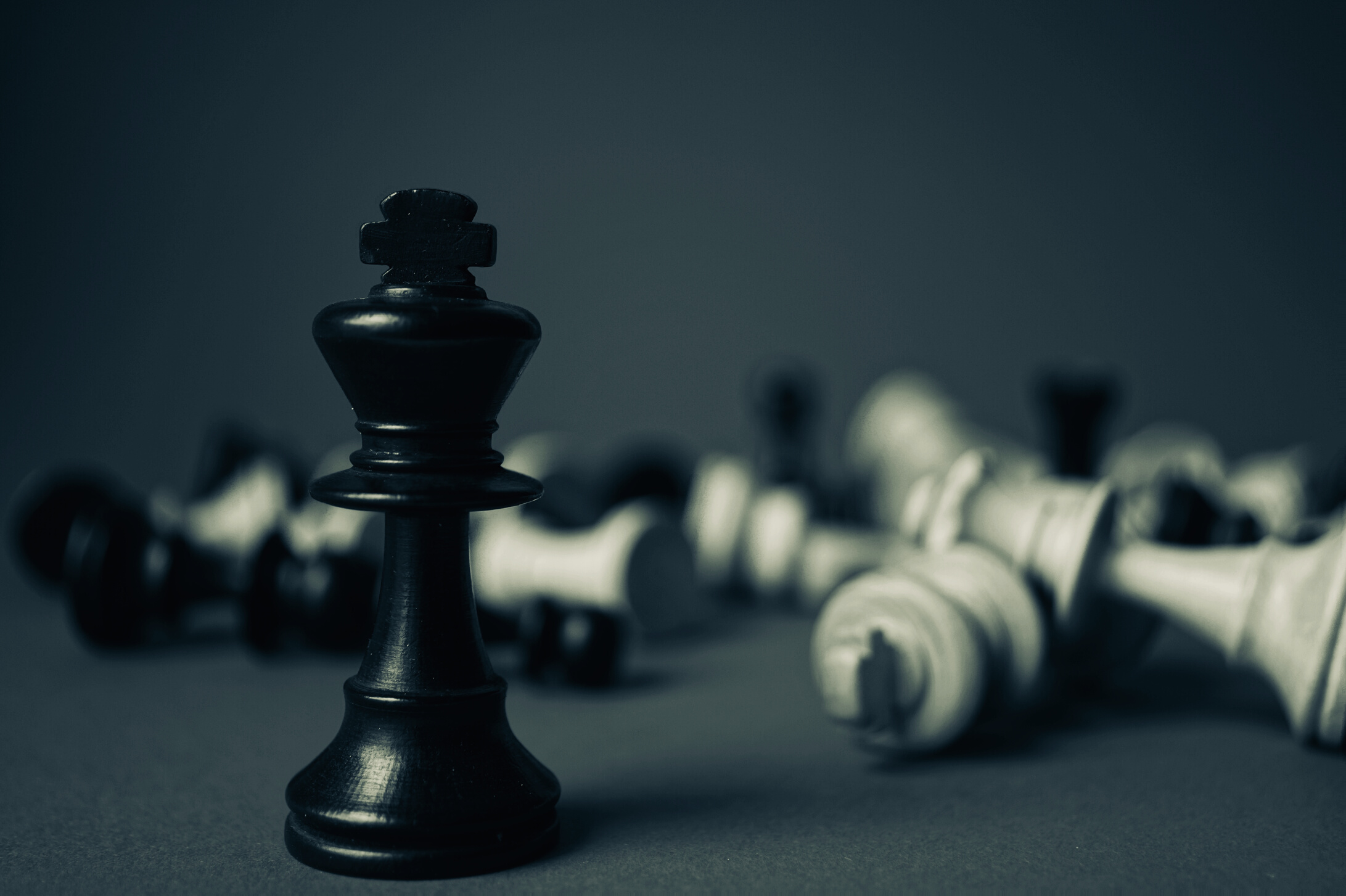 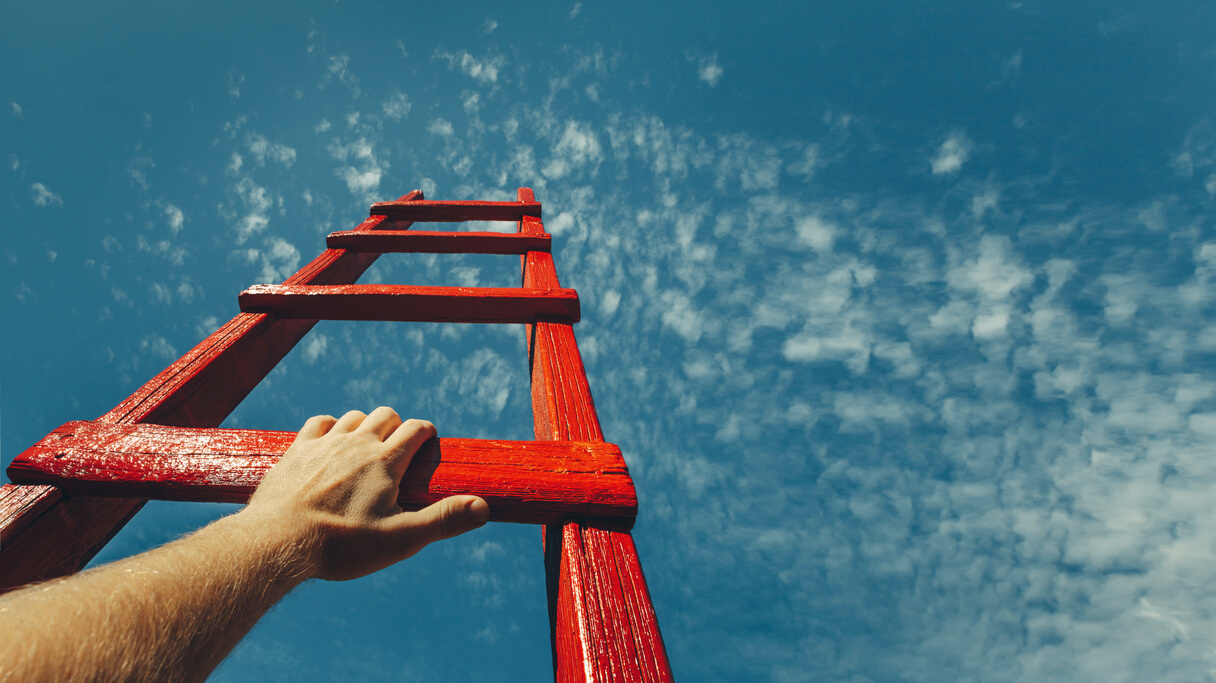 The work itself, technology, market, ect.
Geography, ability to live & Work where you want.
Career growth, increasing responsibility.
Overall Compensation
Your manager and coworkers
Likelihood of long-term employment
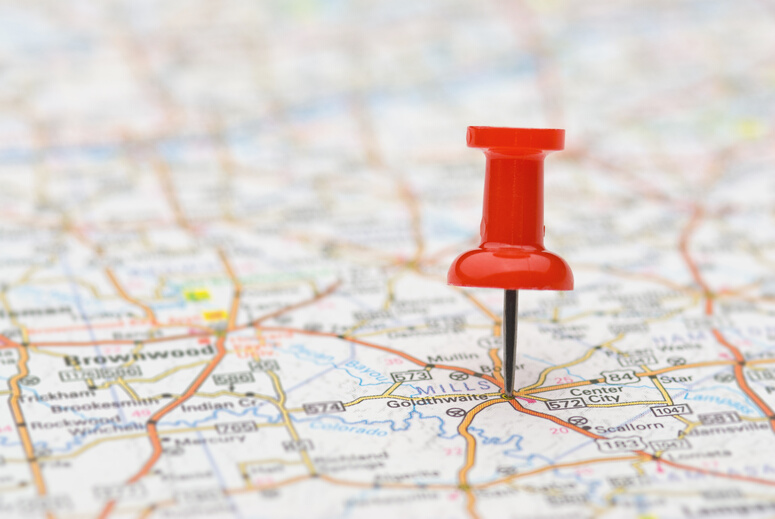 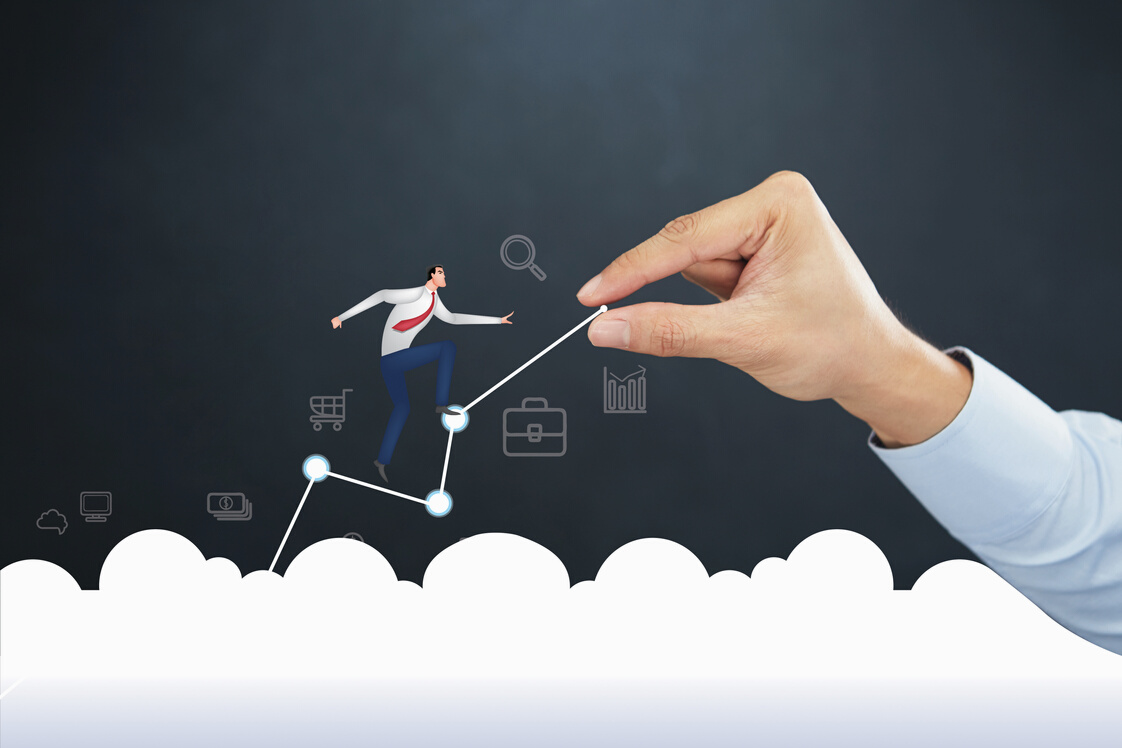 CLAMPS
A vital part of the conversation with candidates
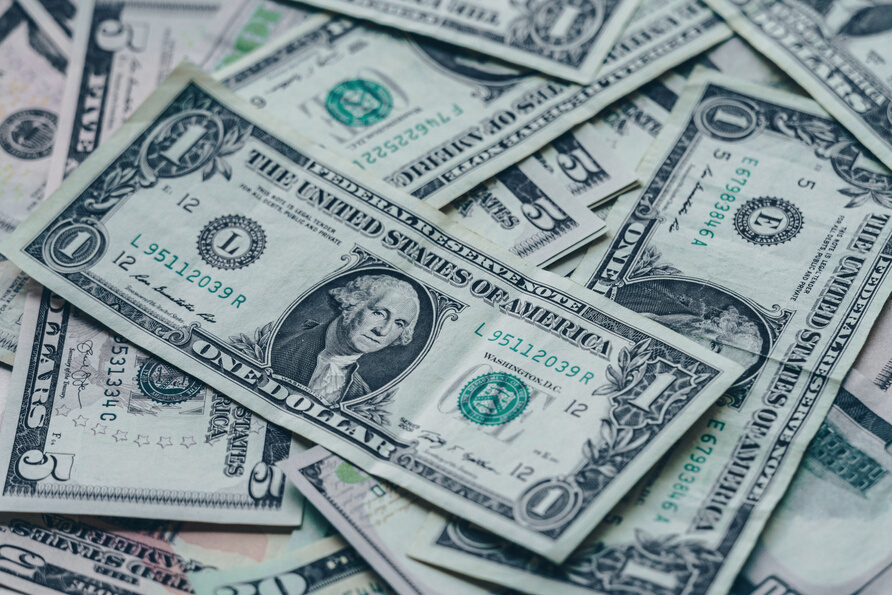 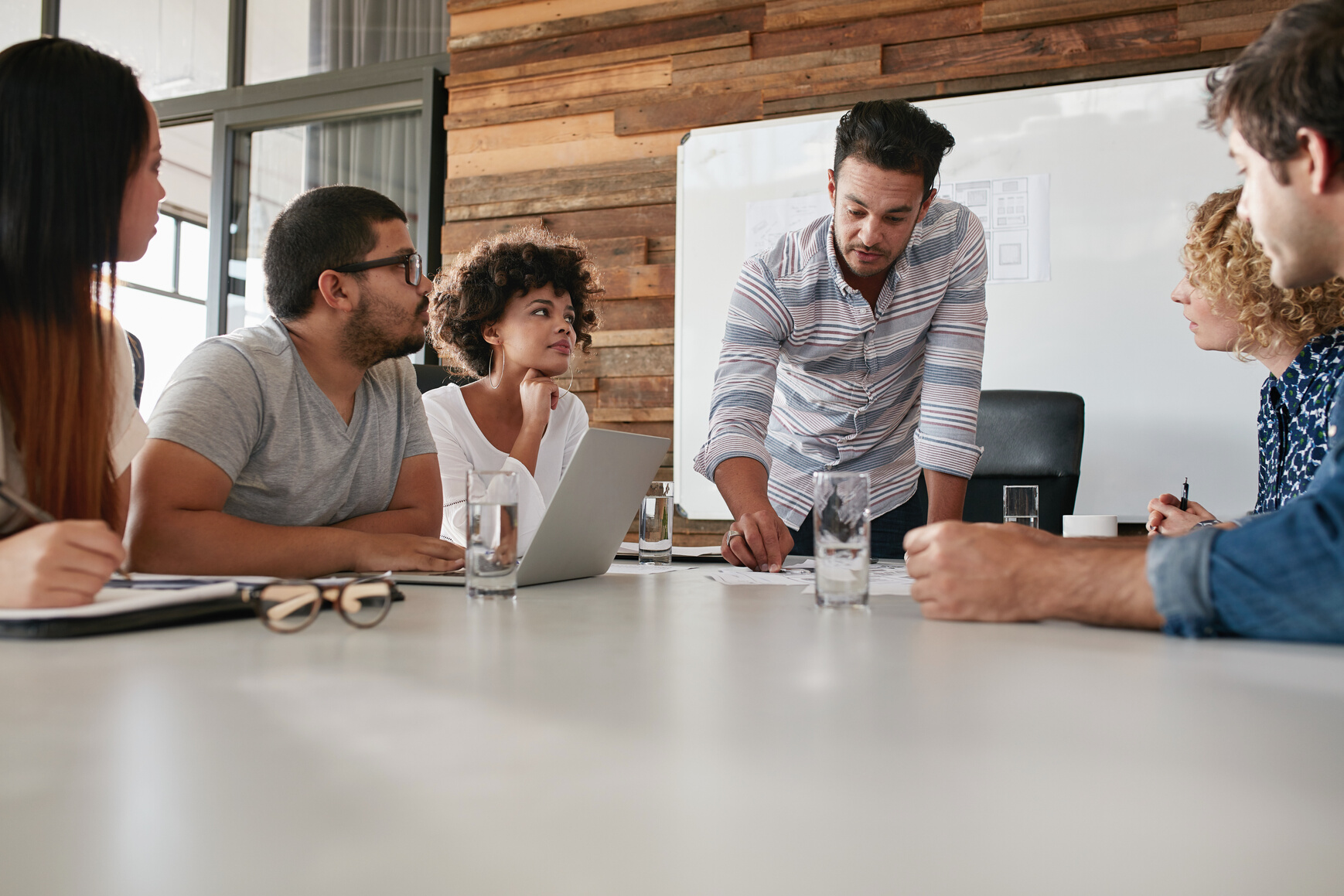 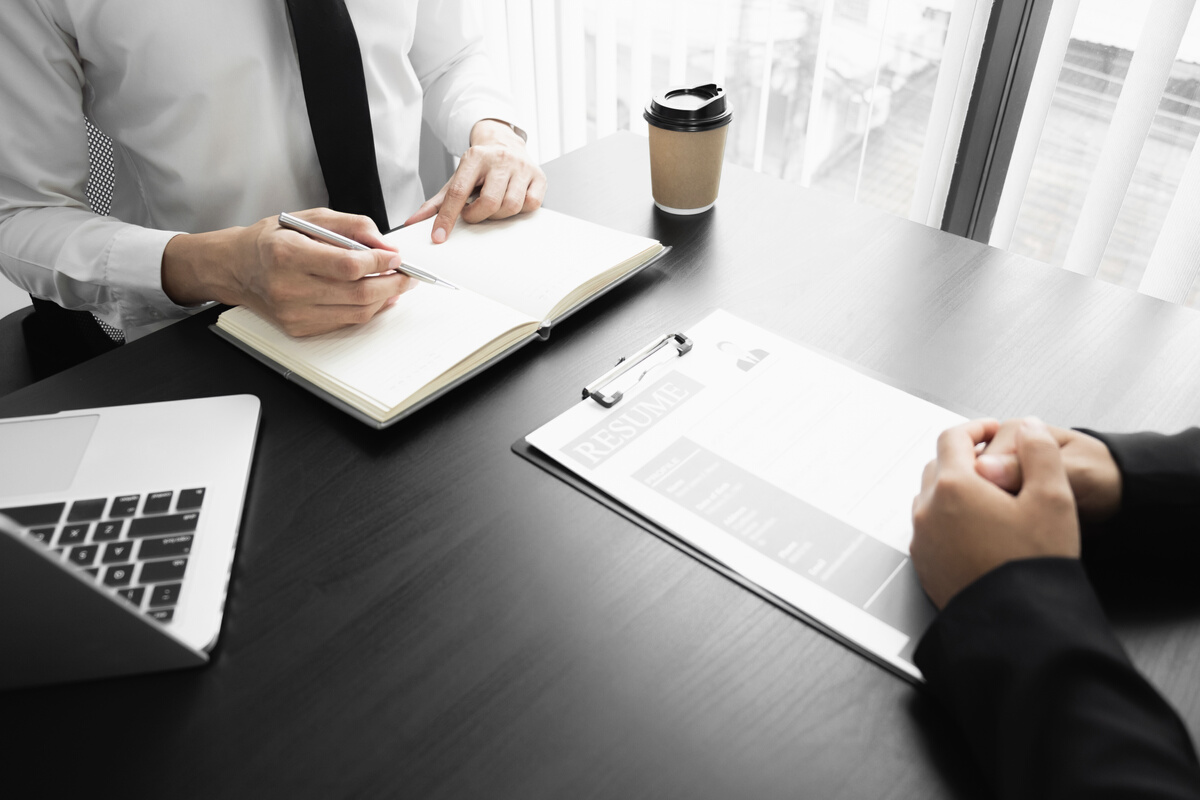 Source: MRI Network | Bundy Group
Hiring Best Practices
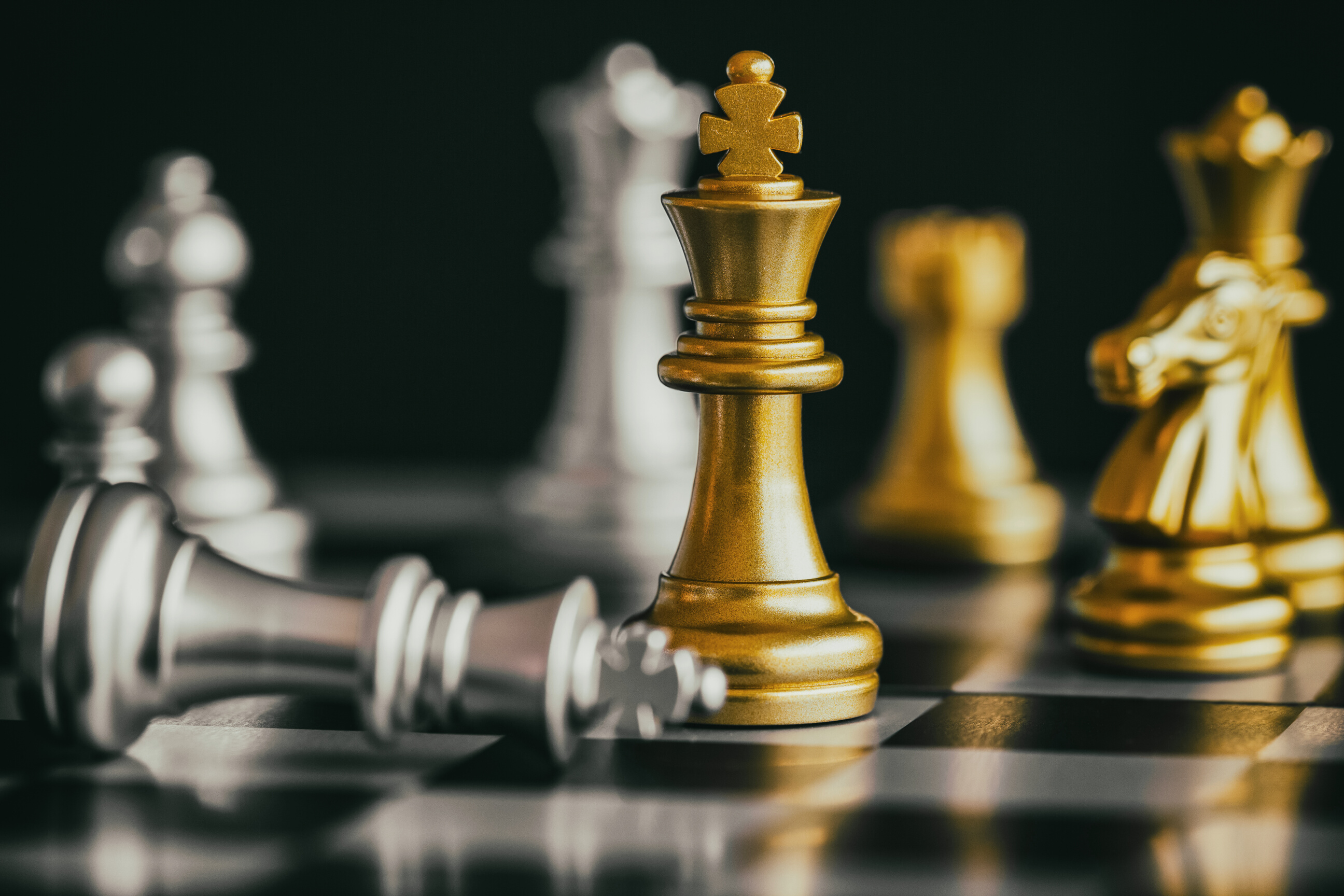 IMPROVING EFFICIENCY AND EFFECTIVENESS OF YOUR ORGANIZATION'S HIRING PRACTICES
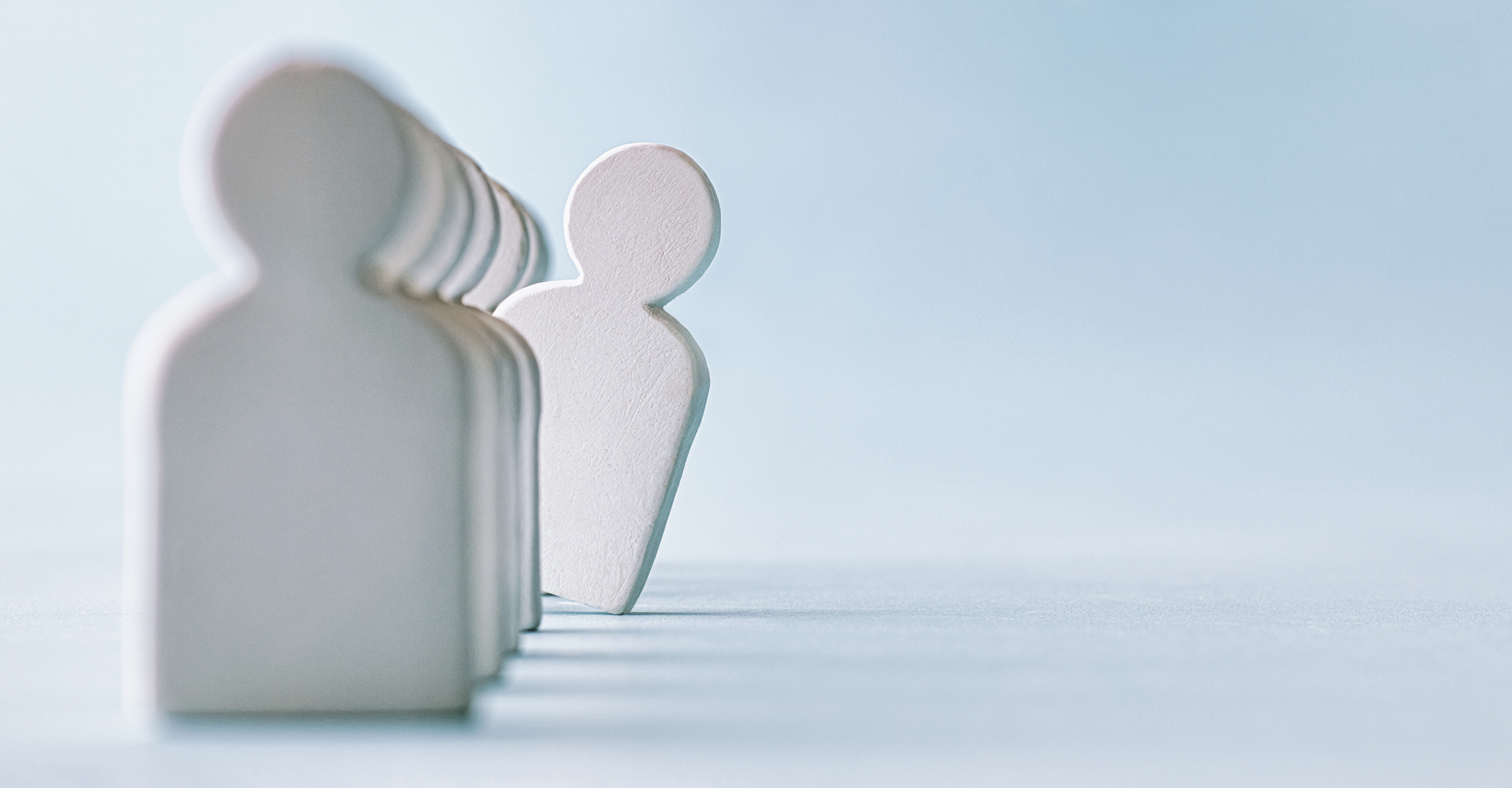 HR DUTIES
Recruitment & Hiring
Training & Development
Employer-Employee Relations
Maintain Company Culture
Manage Employee Benefits
Handle Disciplinary Actions
Create a Safe Work Environment
Passive Candidates
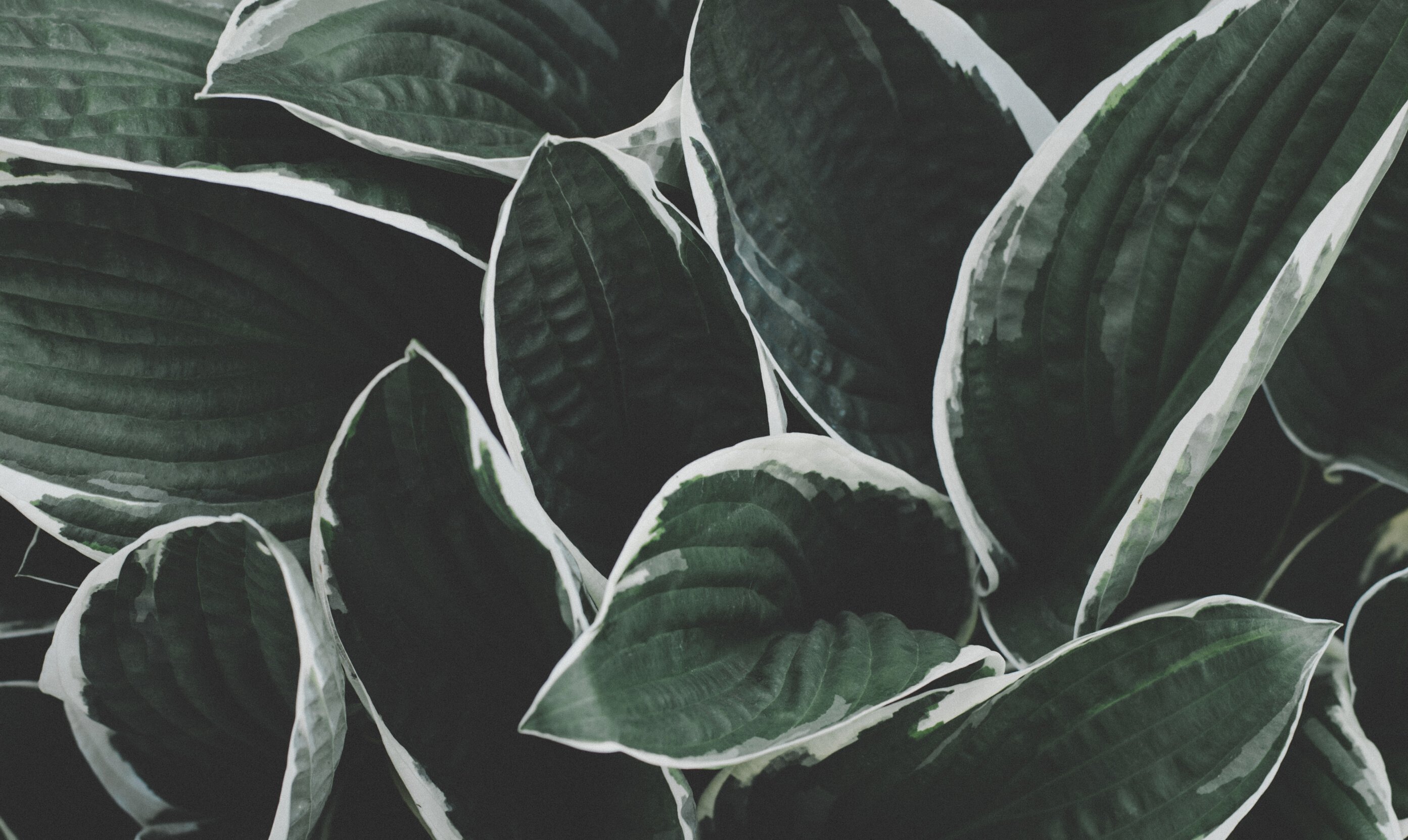 Active Candidates
VS
Employed
Not searching but open
Casually browsing
Wouldn't apply unless personally engaged
Unemployed
Proactively searching
Set up job alerts
Actively applying (Shotgun approach)
Source: MRI Network | Bundy Group
The Type of Candidates You Interview is Critical
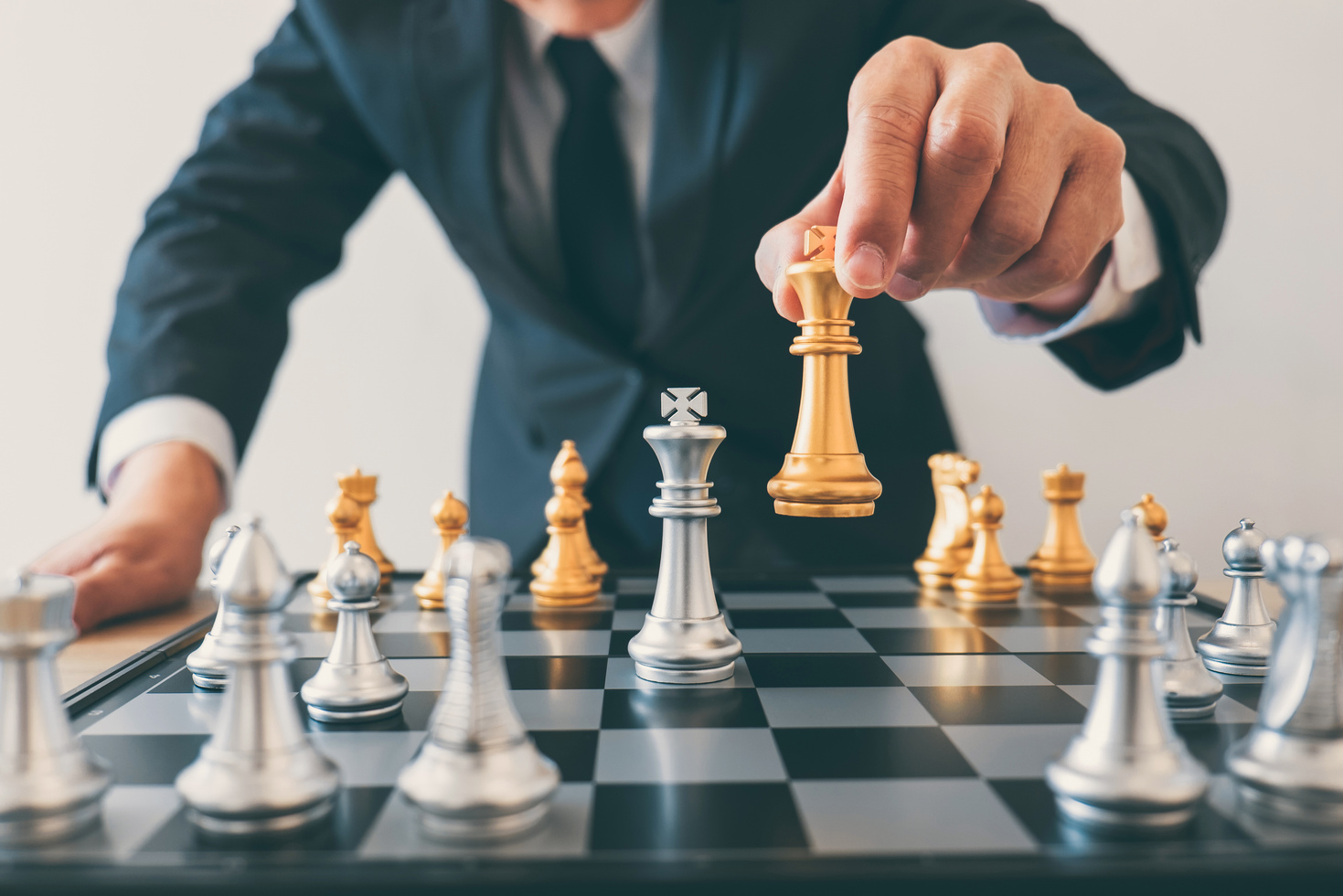 It takes ~11 interviews to fill a role with active candidates

It takes ~4 interviews to fill a role with passive candidates
Continuous Improvement is the goal
Source: MRI Network | Bundy Group
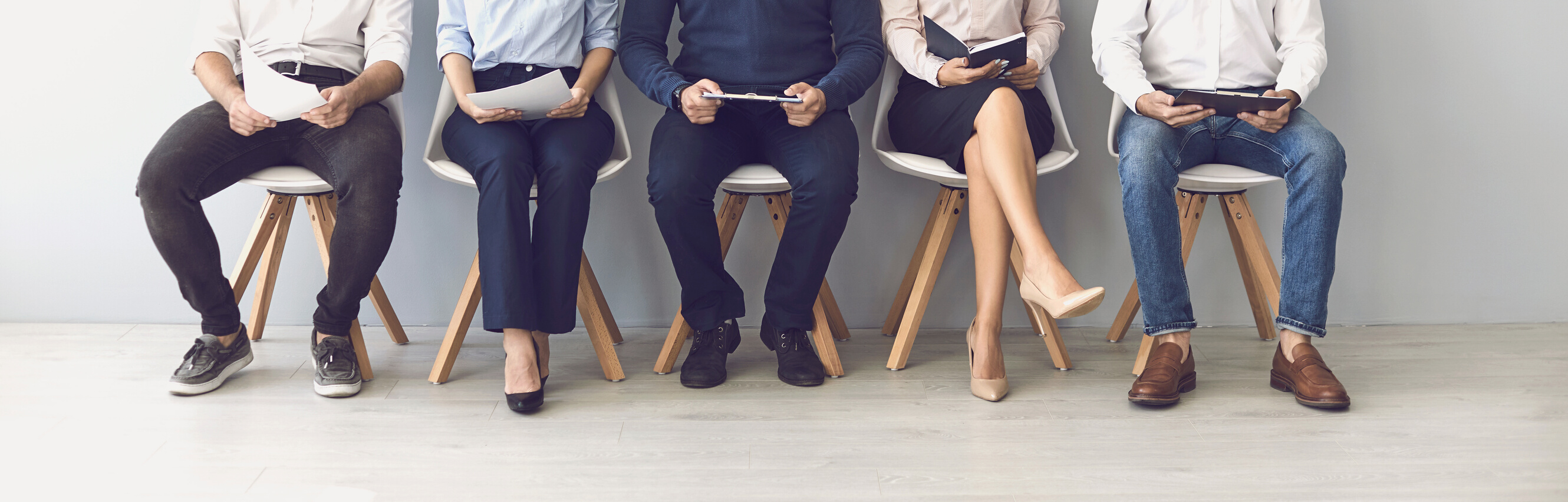 How Many Interviews Should it Take?
1-2 Interviews
83%
If your process involves conducting more than 2 interviews to fill a job opening, you could miss out on top talent!
14%
3-5 Interviews
2%
6+ Interviews
1%
Other
Source: Bundy Group
INTERVIEW TO OFFER
APPLICANTS PER HIRE
TIME TO FILL
OFFER ACCEPTANCE RATE
COST PER HIRE
PROFITABILITY PER ADDITIONAL EMPLOYEE
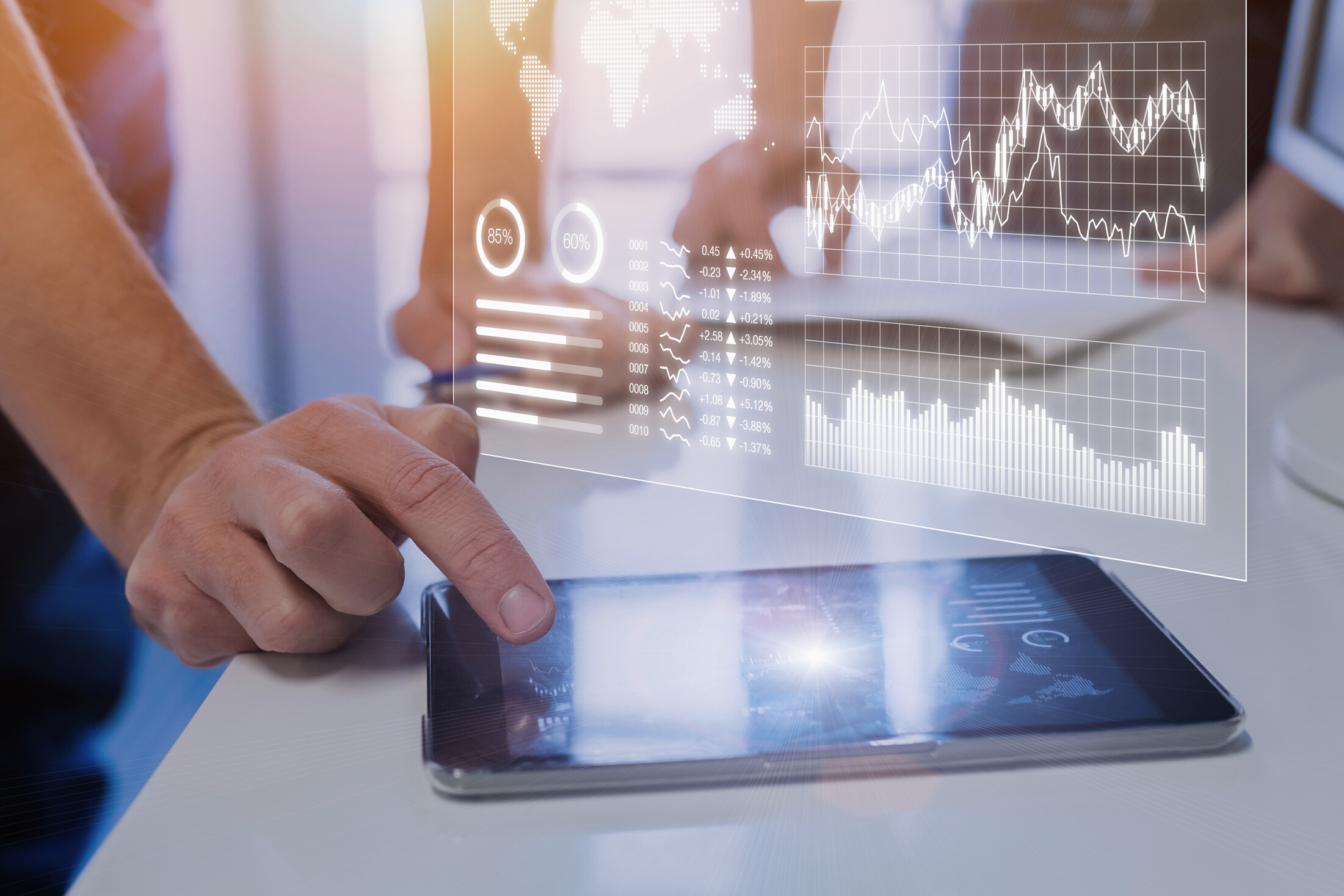 Hiring Metrics to Consider
How many interviews it takes to find an offer-worthy candidate
The number of people who have applied to a role
The amount of time it takes to find a new candidate
The percentage of extended offers accepted
How much additional profit this position represents
Total monetary and time investment required to fill the role
Source: MRI Network | Bundy Group
Retaining Impact Players
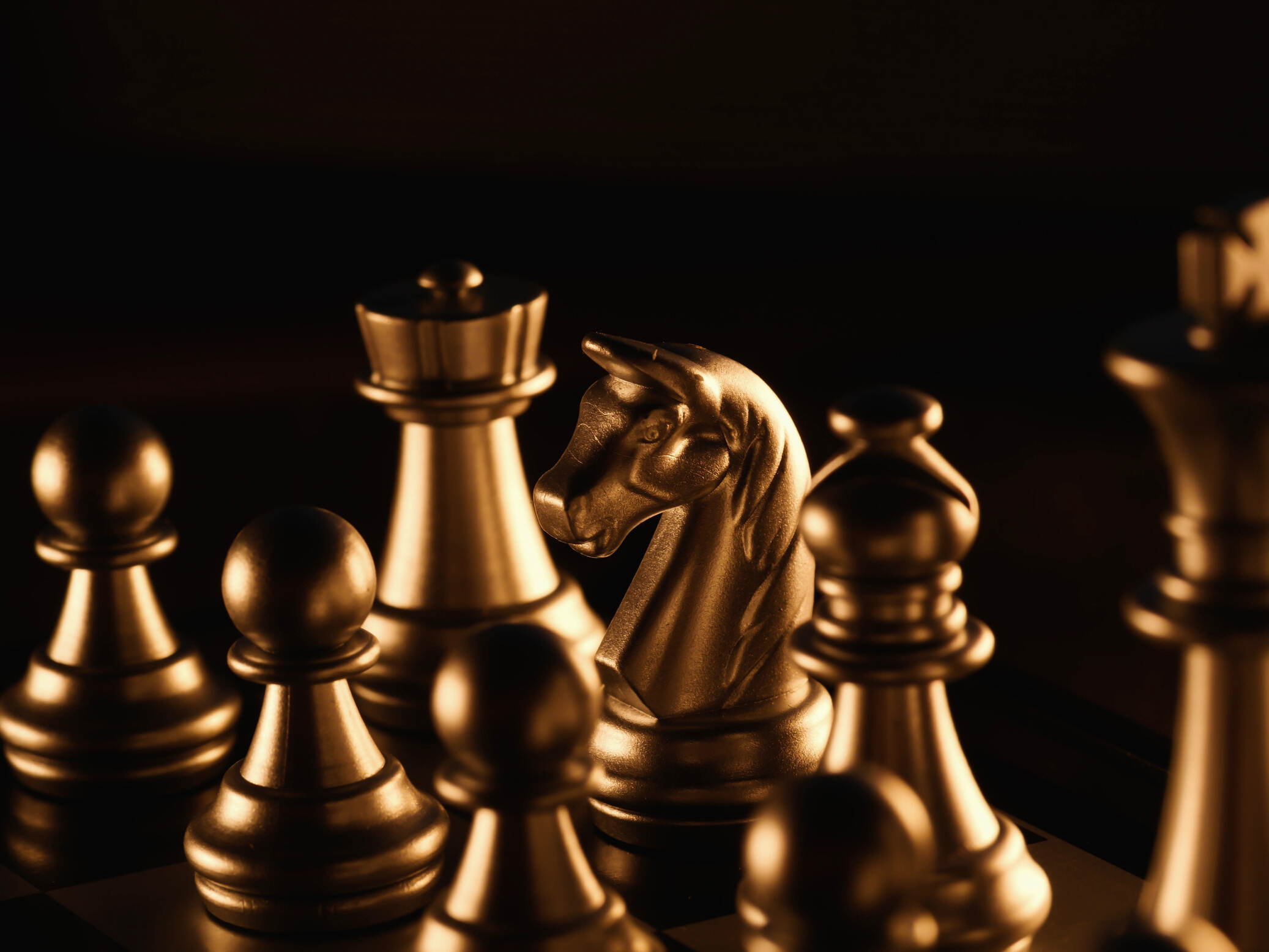 MOVING THE NEEDLE WHEN IT COMES TO IMPROVING ENGAGEMENT AND RETENTION
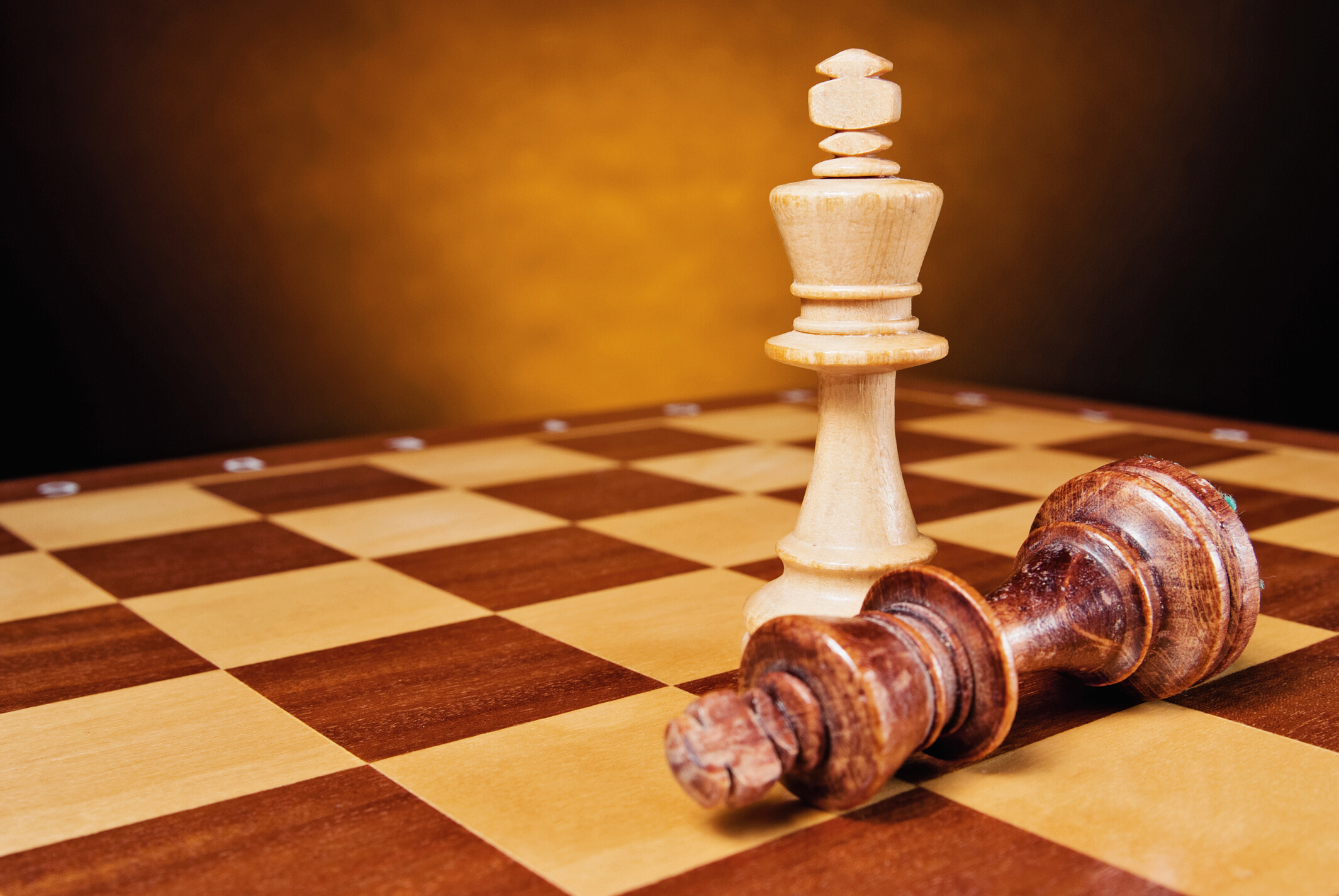 Top 5 Predictors of Turnover
PAY AND BENEFITS ARE NOT COMPETITIVE

THE IMMEDIATE MANAGER

POOR COMPANY CULTURE

IMPROPER FIT TO THE JOB

COWORKERS NOT COMMITTED TO QUALITY WORK
Source: Gallup Research | Bundy Group
New Hire Wage Premium Still Exists
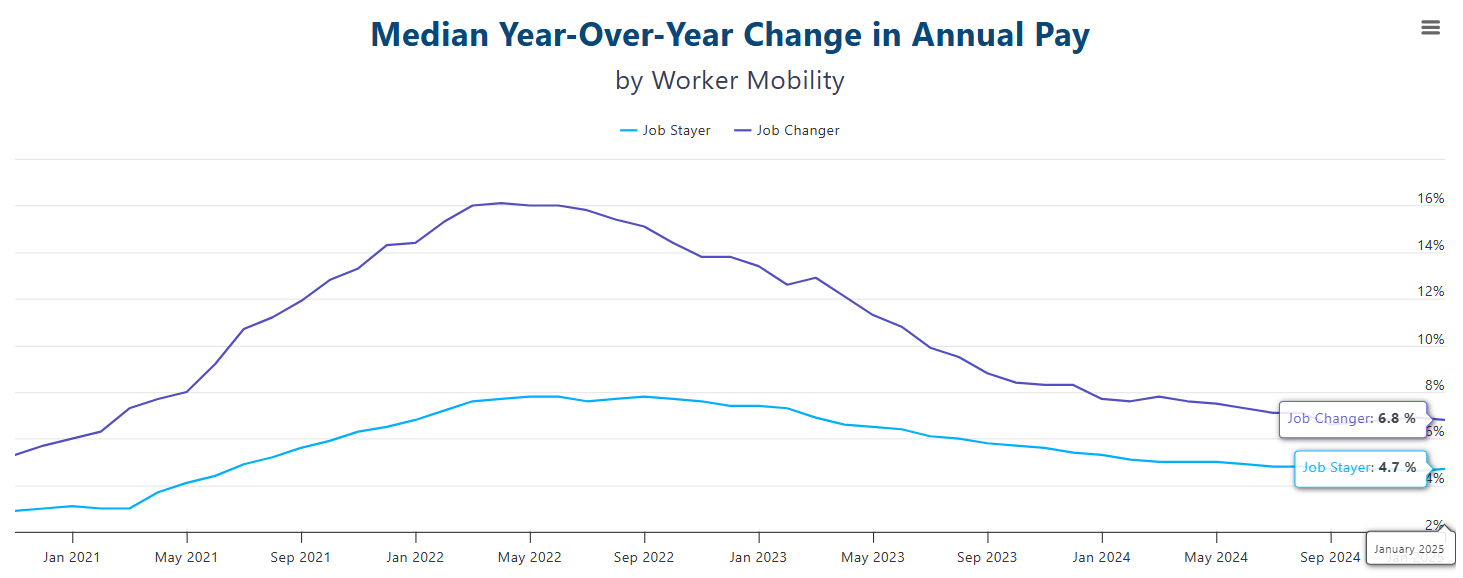 Source: ADP Research | Bundy Group
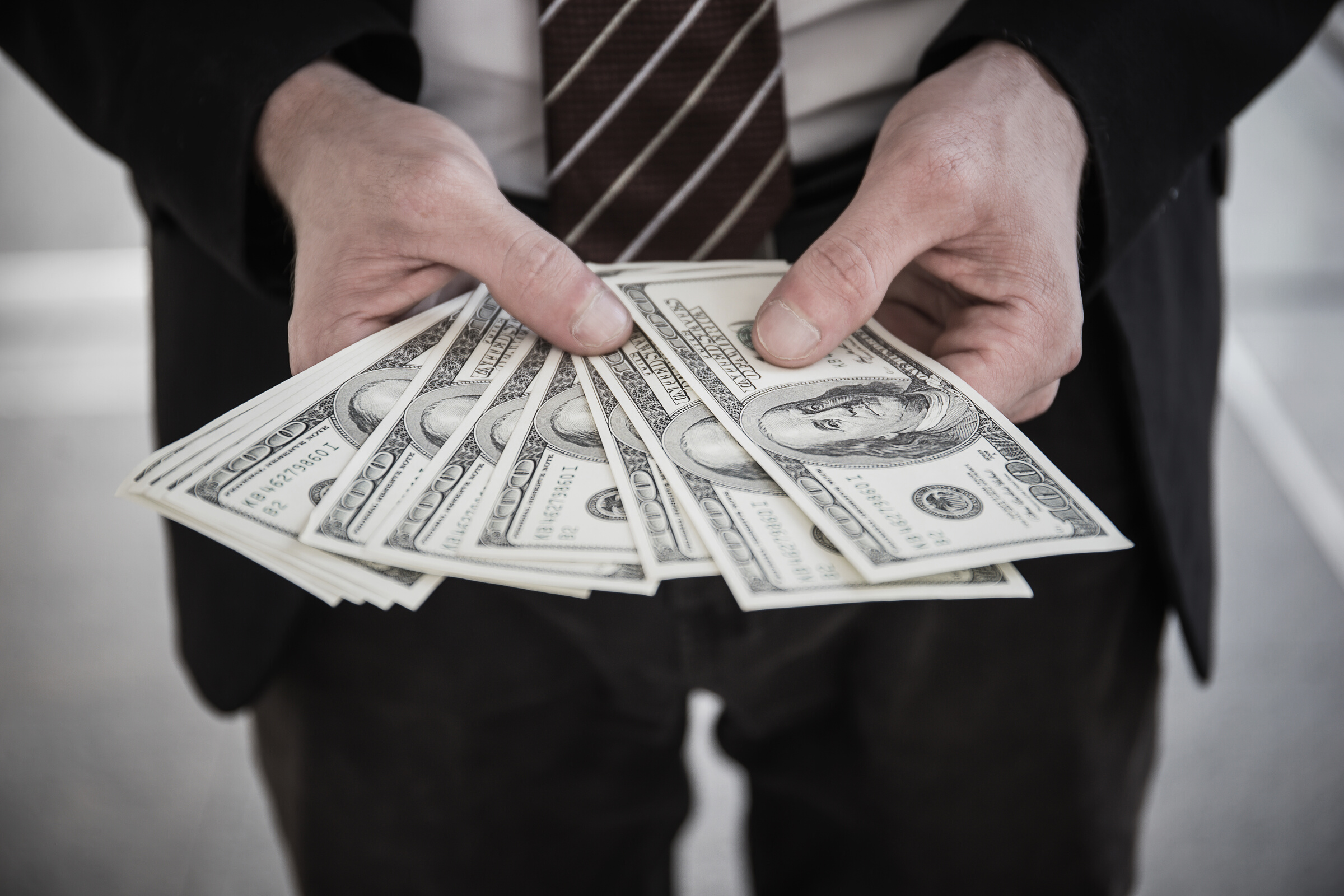 Compensation Analysis
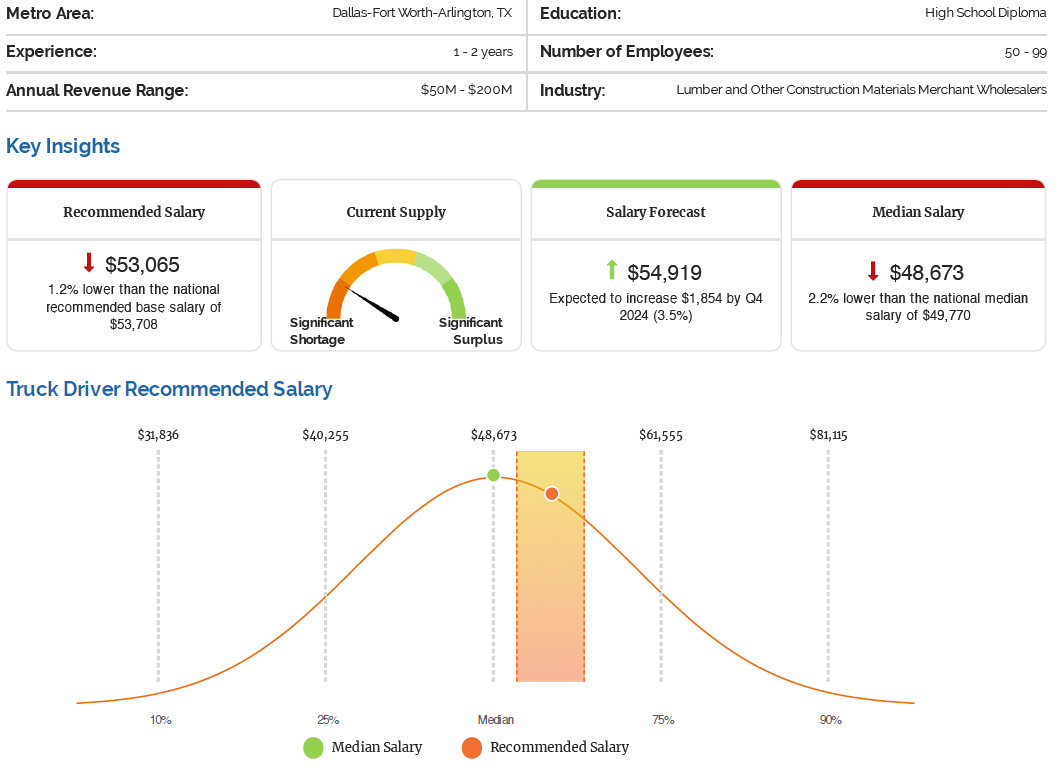 A Comprehensive Offer
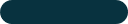 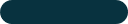 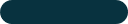 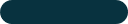 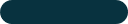 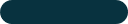 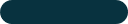 LEVERS TO PULL
Salary
Bonus
LTI's
Sign-on's
WFX
PTO
Relocation Packages
Options, RSU's
arrangements
Source: MRI Network | Bundy Group
Are your current employees
getting paid what they’re worth?
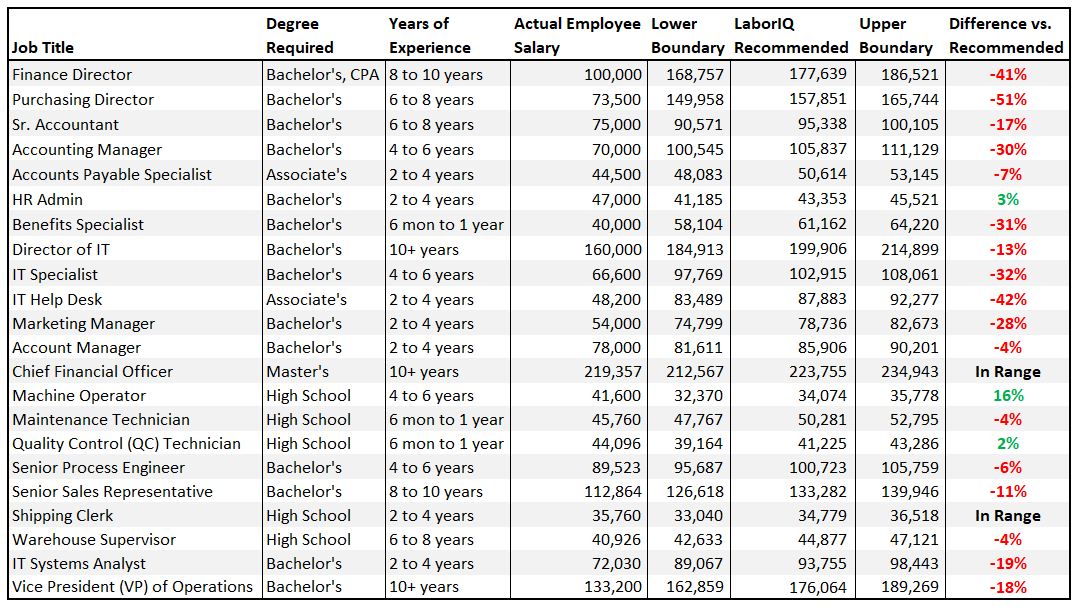 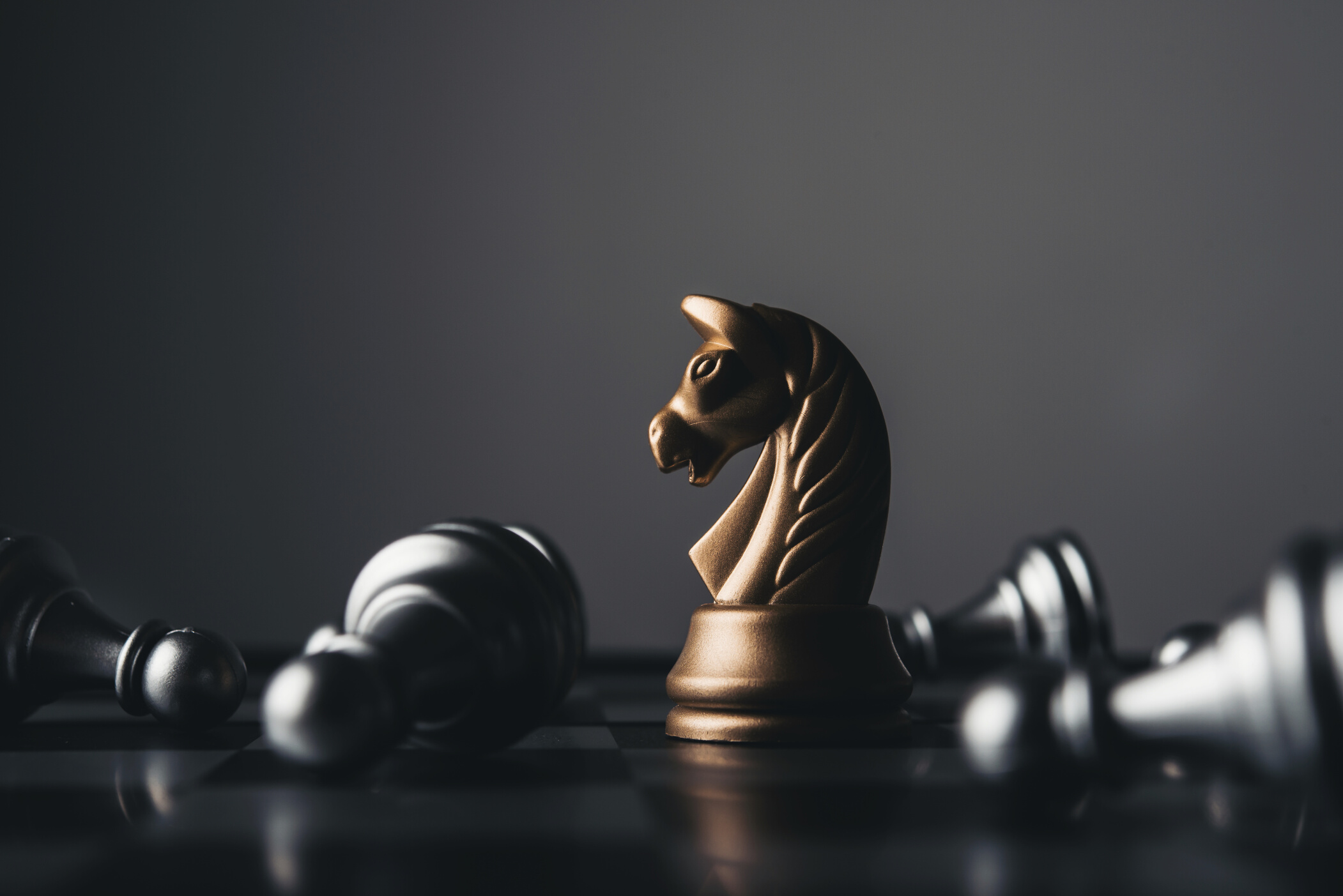 TM
Gallup Q12
Engagement Hierarchy
VS
Post-Pandemic Job Market Requires Focus on Retention
New Approach
Old Approach
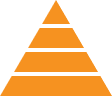 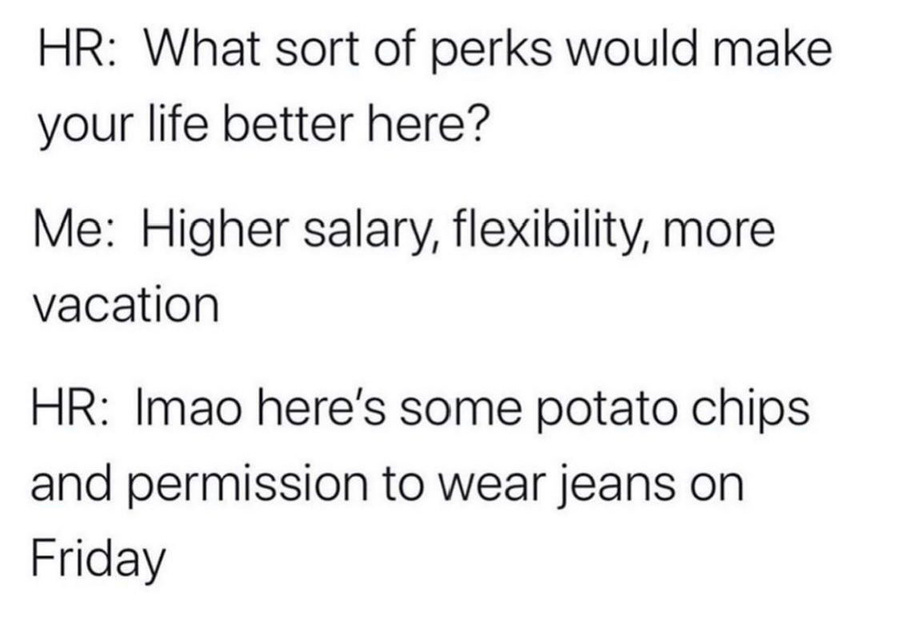 Growth
How can we grow?
Teamwork
Do I belong?
Management Support
What do I give?
Basic Needs
What do I get?
MY FELLOW EMPLOYEES ARE COMMITTED TO DOING QUALITY WORK.
I HAVE THE OPPORTUNITY TO DO WHAT I DO BEST EVER DAY.
I KNOW WHAT IS EXPECTED OF ME AT WORK.
AT WORK, MY OPINIONS SEEM TO COUNT.
Key Retention Gauges:
POTENTIAL FOR A 31% REDUCTION IN TURNOVER
POTENTIAL FOR A 23% REDUCTION IN TURNOVER
POTENTIAL FOR A 30% REDUCTION IN TURNOVER
POTENTIAL FOR A 21% REDUCTION IN TURNOVER
Source: Q12 Survey
VOLUNTARY TURNOVER RATE
EMPLOYEE RETENTION RATE
EMPLOYEE TURNOVER RATE
EMPLOYEE TURNOVER COST
EMPLOYEE TENURE
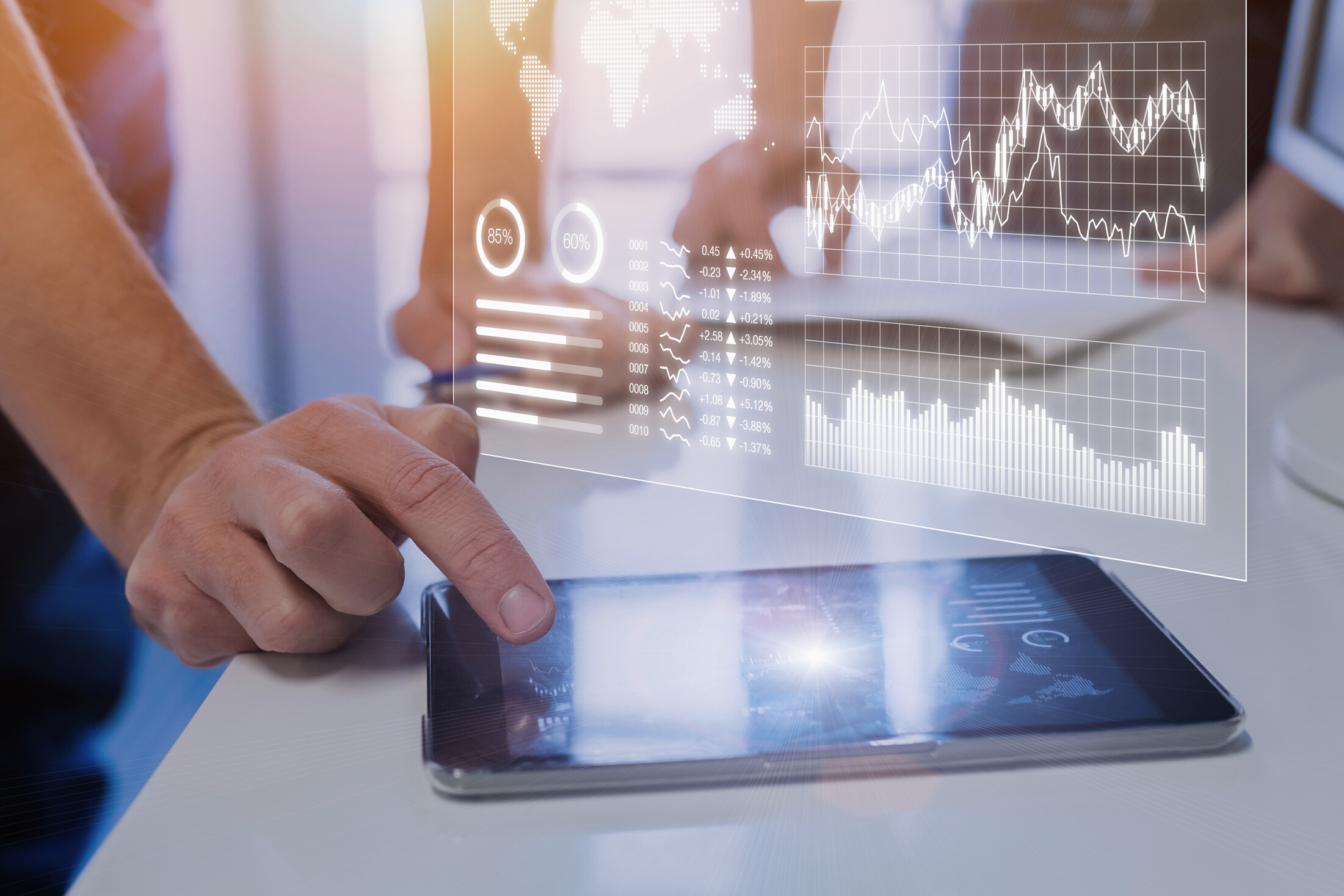 RetentionMetrics to Track
The turnover rate for staff who choose to leave
The number of employees who have stayed within a given period
The number of workers that must be replaced within a given period
The amount it takes to bring in a replacement employee
The average amount of time employees stay at your company
Key Takeaways
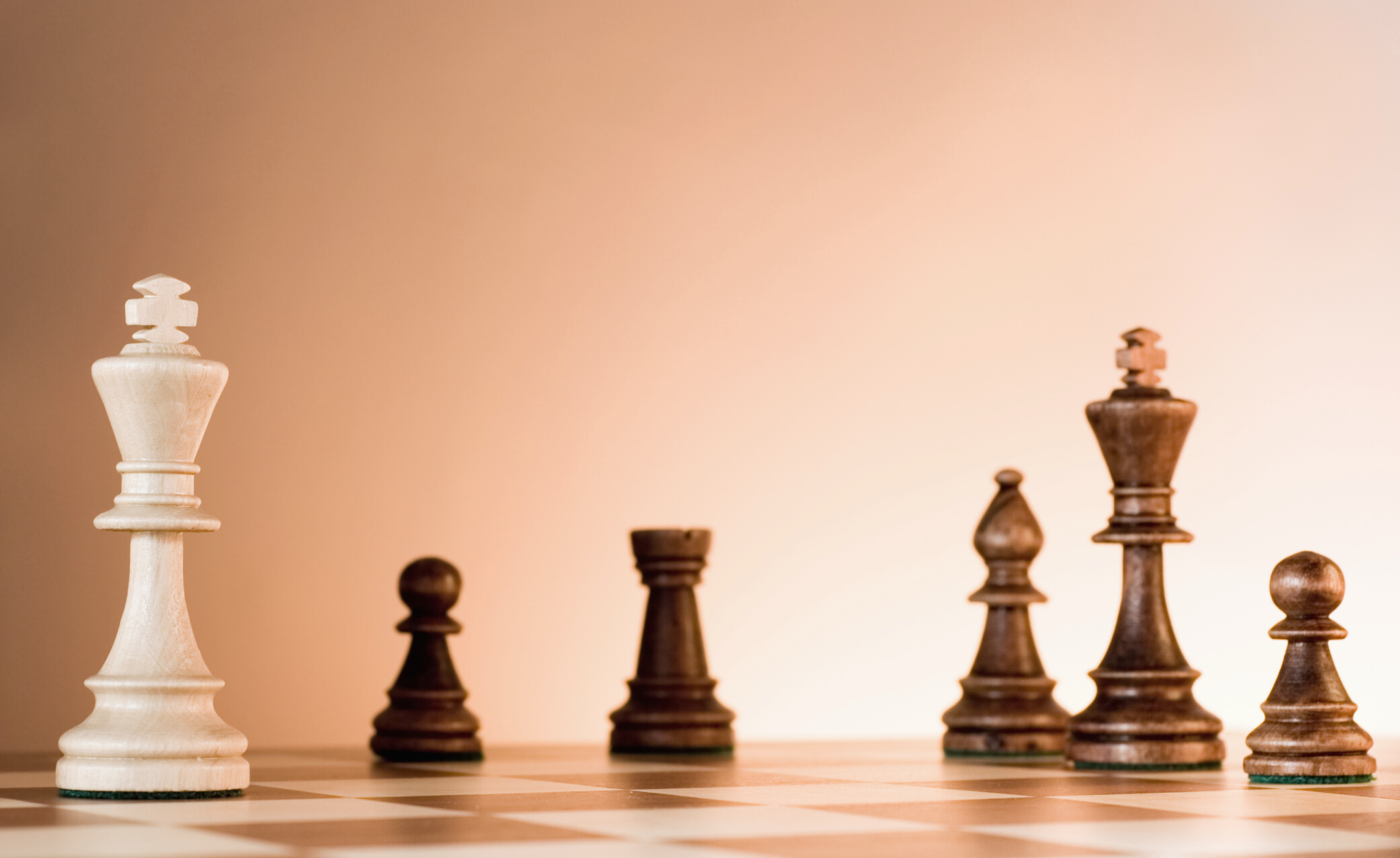 ACTIONABLE AND PRACTICAL ADVICE FOR CONTINUOUS TALENT STRATEGY IMPROVEMENT
Allocate resources to developing and continuously improving a comprehensive talent strategy

Be a data-driven decision-maker

Find partners and allies

Communicate why your company is attractive and understand candidate priorities

Strive for efficiency and top-notch communication in the hiring process

Competitive pay is key; also, ask for input, listen, and respond to keep your people
Developing an Effective Talent Strategy Requires Commitment
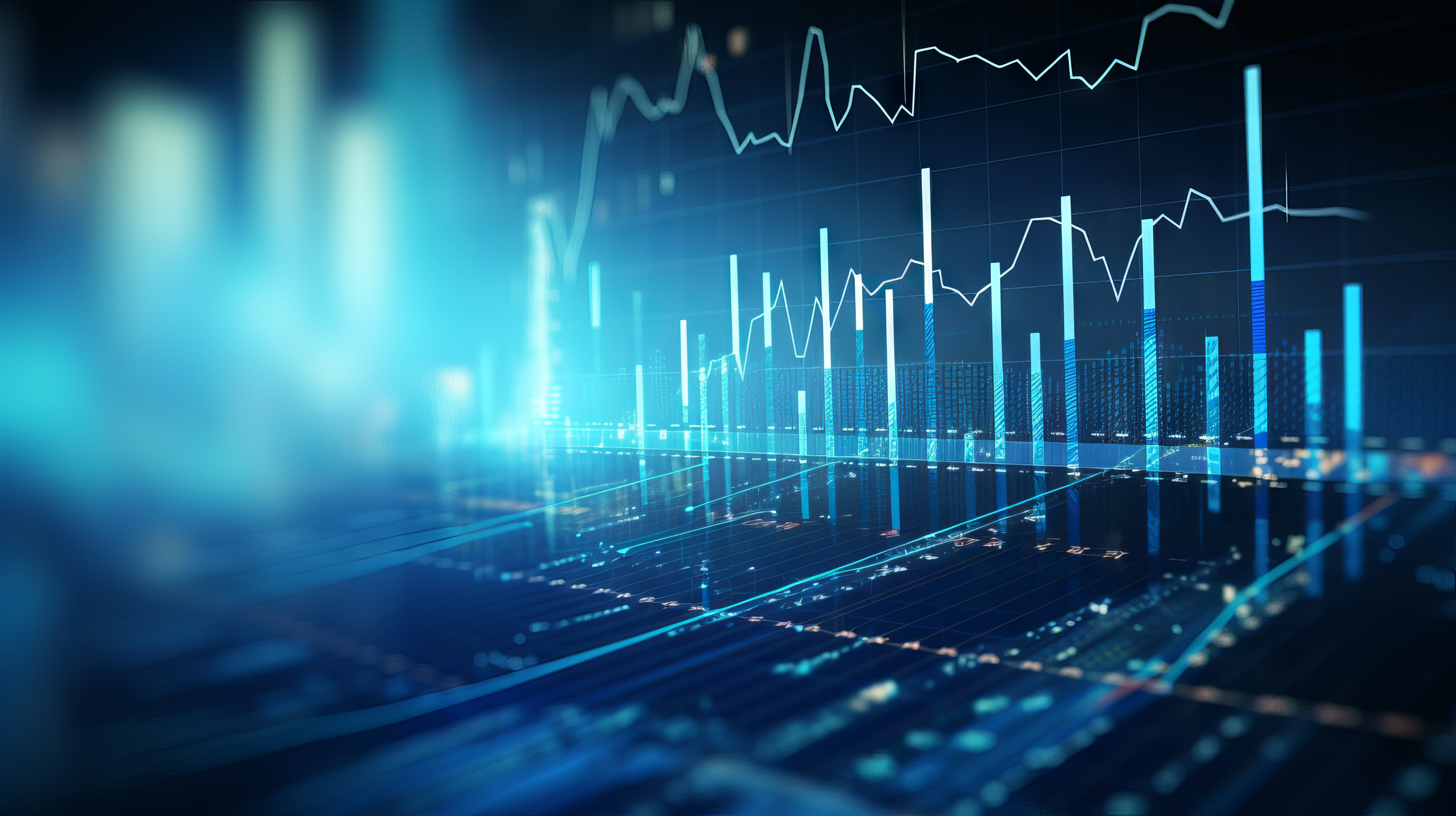 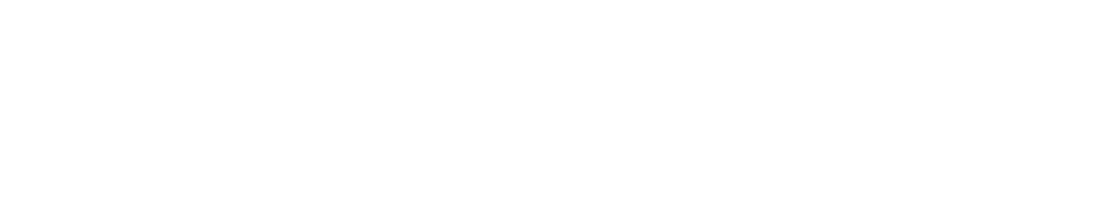 CONNECT WITH ALEX ON LINKEDIN
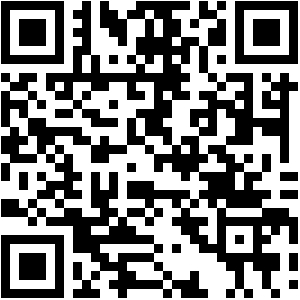 Q&A
ALEX@BUNDYGROUP.COM
512-743-9017
BUNDYGROUP.COM
February 2025
Presented by
Alex Chausovsky